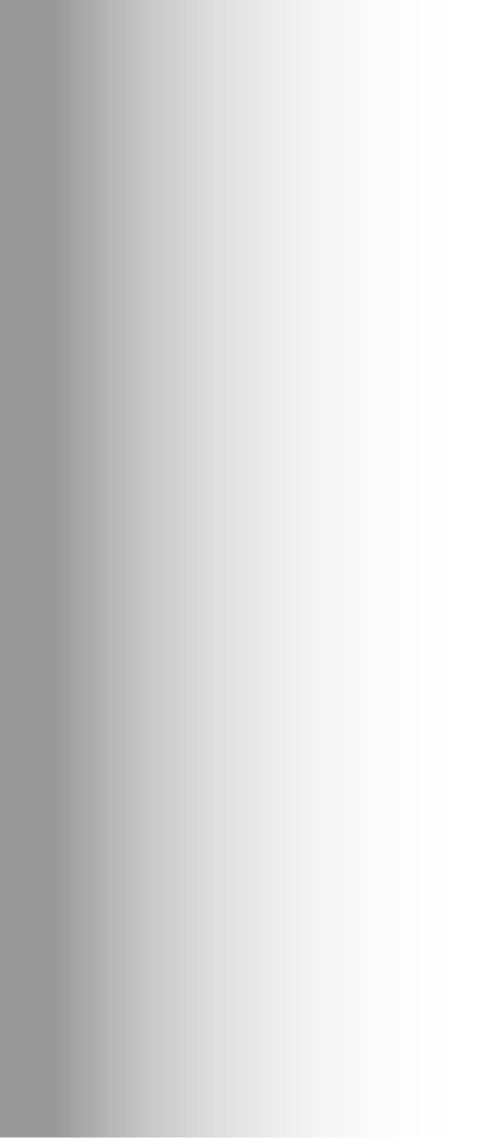 INFOGRAPHICS
INFOGRAPHICS
DESCRIPTION HERE
Lorem ipsum dolor sit amet, consectetur adipiscing elit. Ut efficitur ipsum vitae tortor accumsan, a pulvinar lorem lacinia. Donec eu arcu justo. Fusce eget consequat risus Proin est lacus, interdum vitae feugiat quis, faucibus vel mi.  Vivamus accumsan
2019
2020
2021
2022
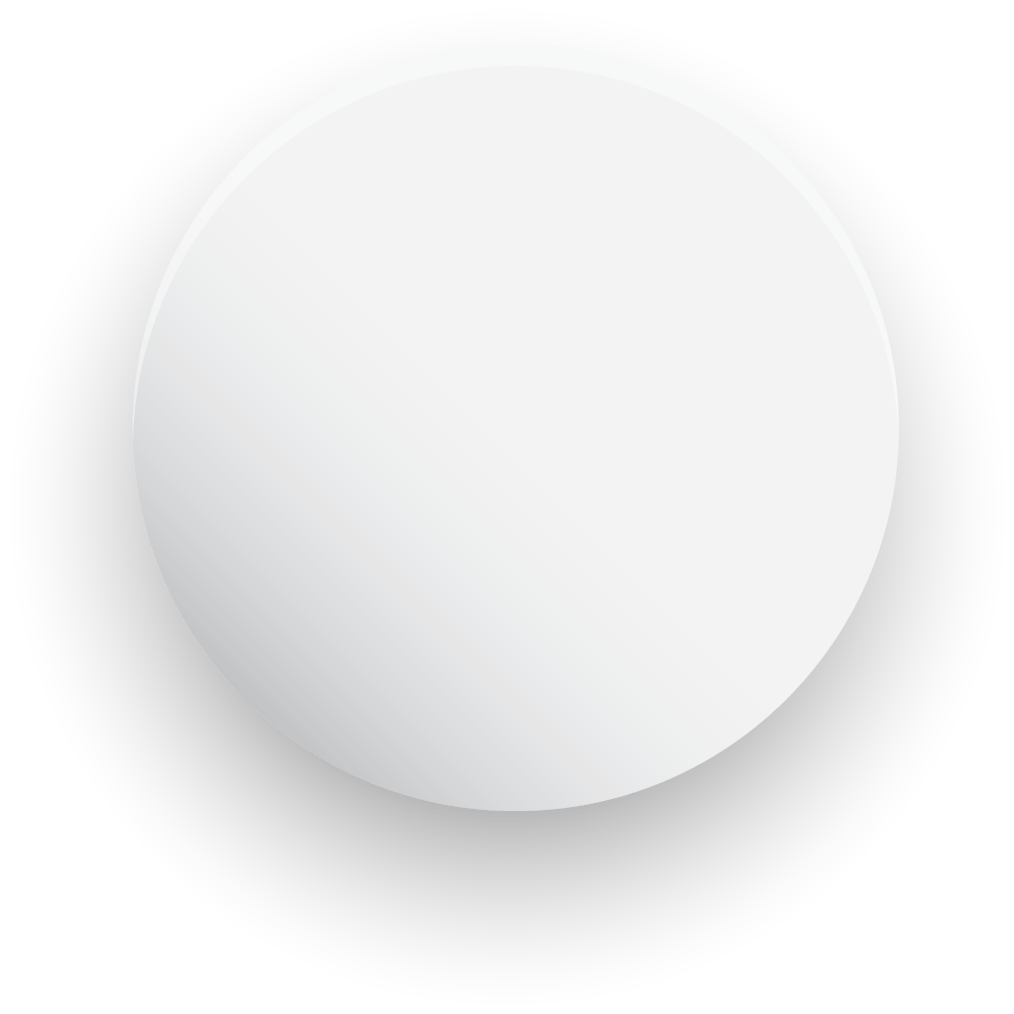 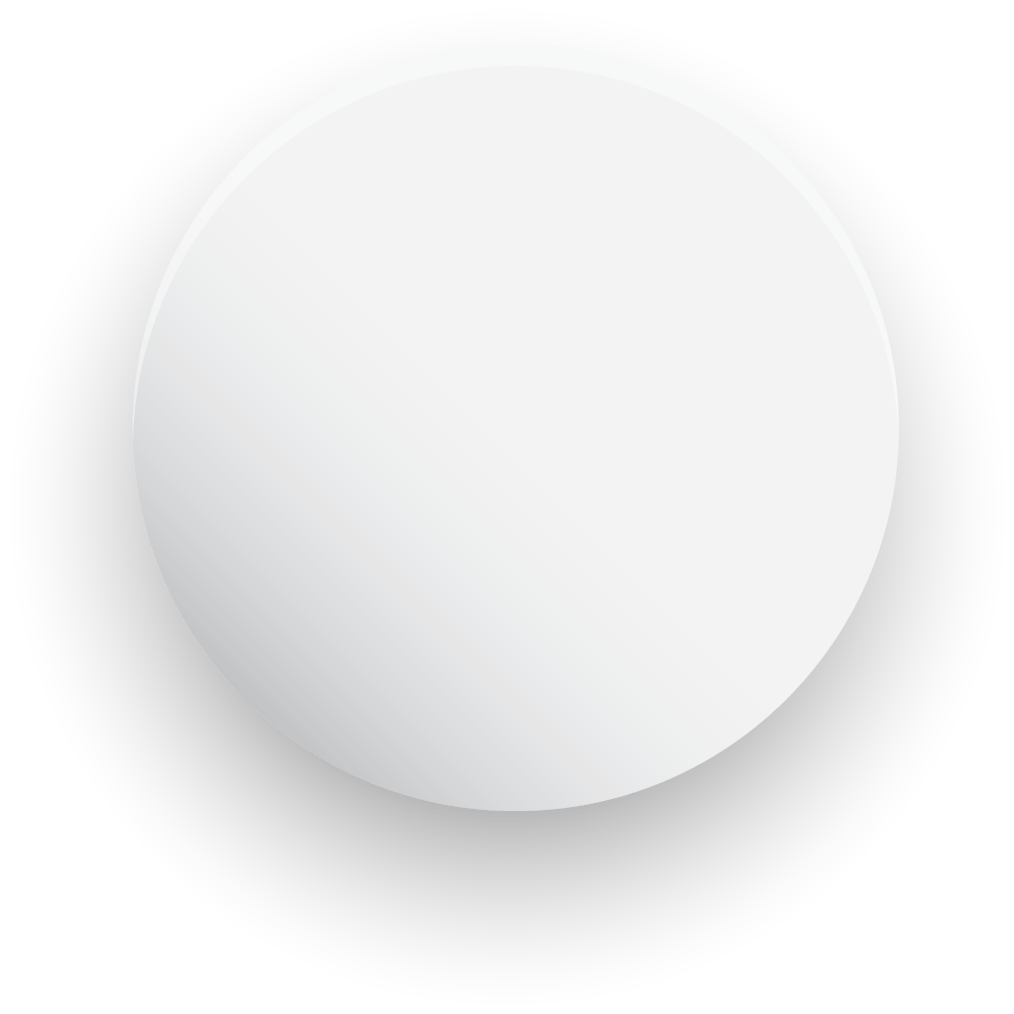 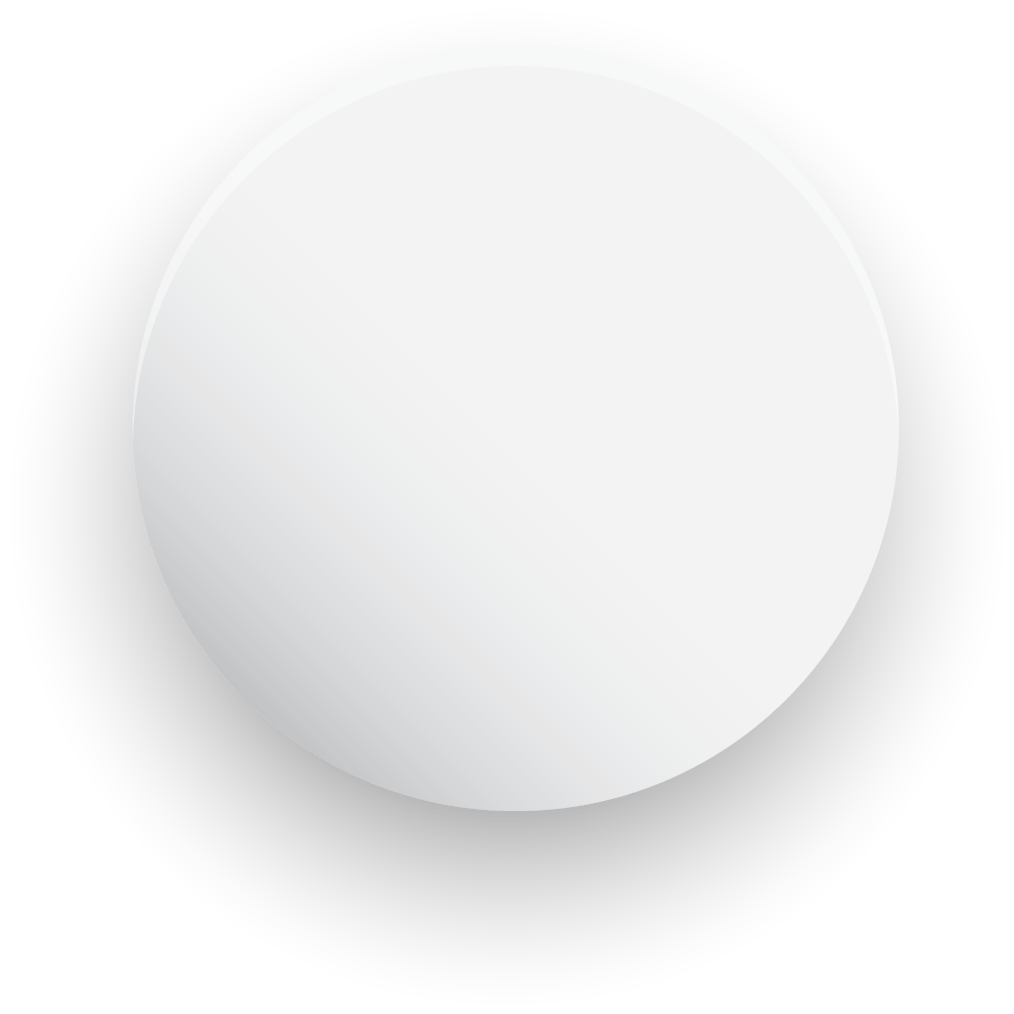 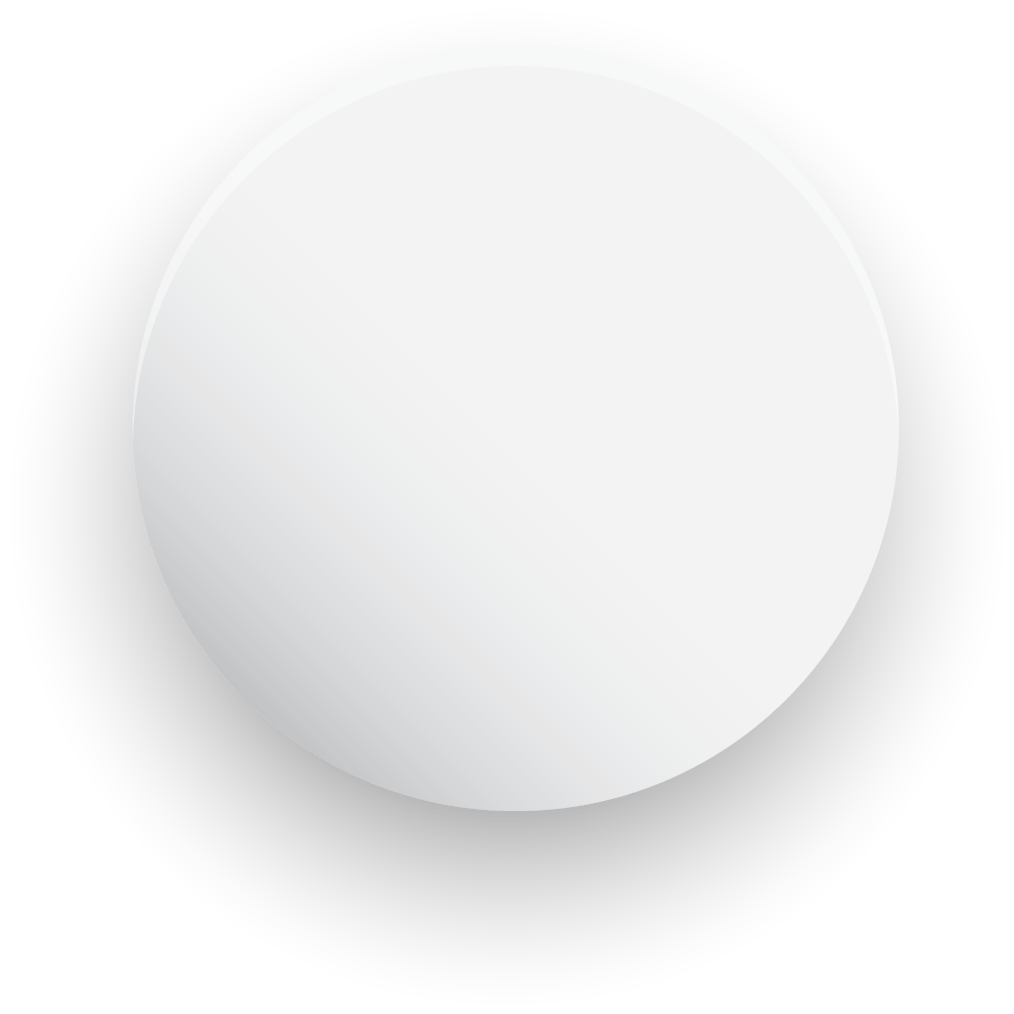 Lorem Ipsum has two main data statistical.
Lorem Ipsum has two main data statistical.
Lorem Ipsum has two main data statistical.
Lorem Ipsum has two main data statistical.
Lorem Ipsum has two main data statistical.
Lorem Ipsum has two main data statistical.
Lorem Ipsum has two main data statistical.
Lorem Ipsum has two main data statistical.
Lorem Ipsum has two main data statistical.
Lorem Ipsum has two main data statistical.
Lorem Ipsum has two main data statistical.
Lorem Ipsum has two main data statistical.
INFOGRAPHICS
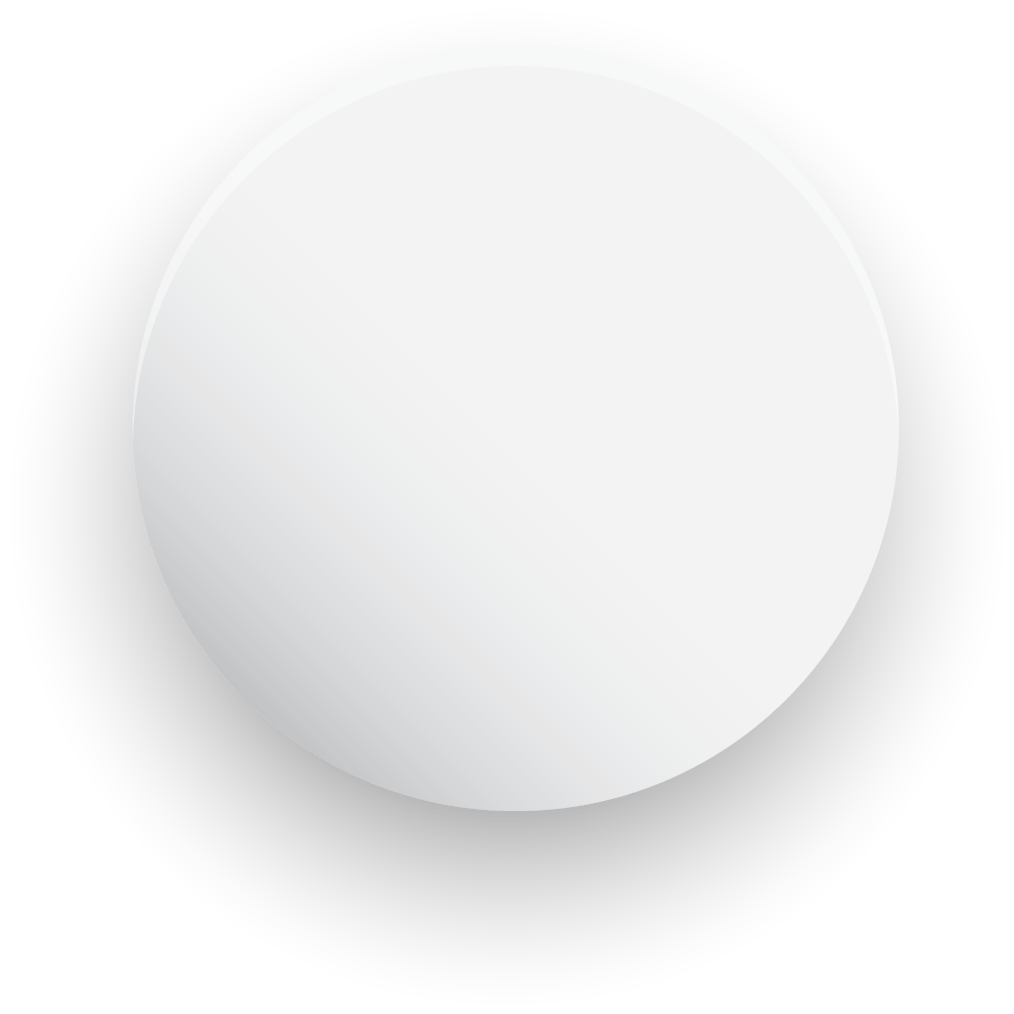 CONTENT HERE
CONTENT HERE
CONTENT HERE
CONTENT HERE
Lorem Ipsum has two main data statistical this methodologies.
Lorem Ipsum has two main data statistical this methodologies.
Lorem Ipsum has two main data statistical this methodologies.
Lorem Ipsum has two main data statistical this methodologies.
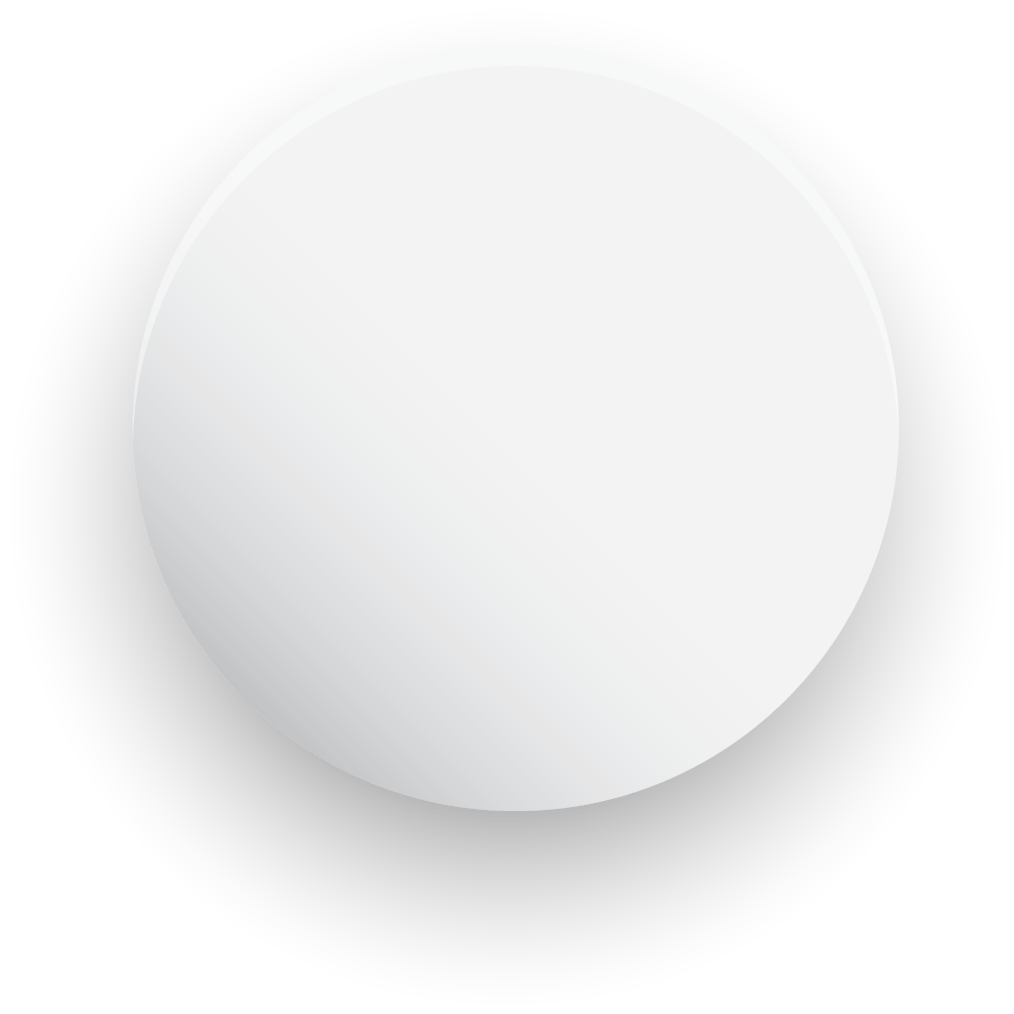 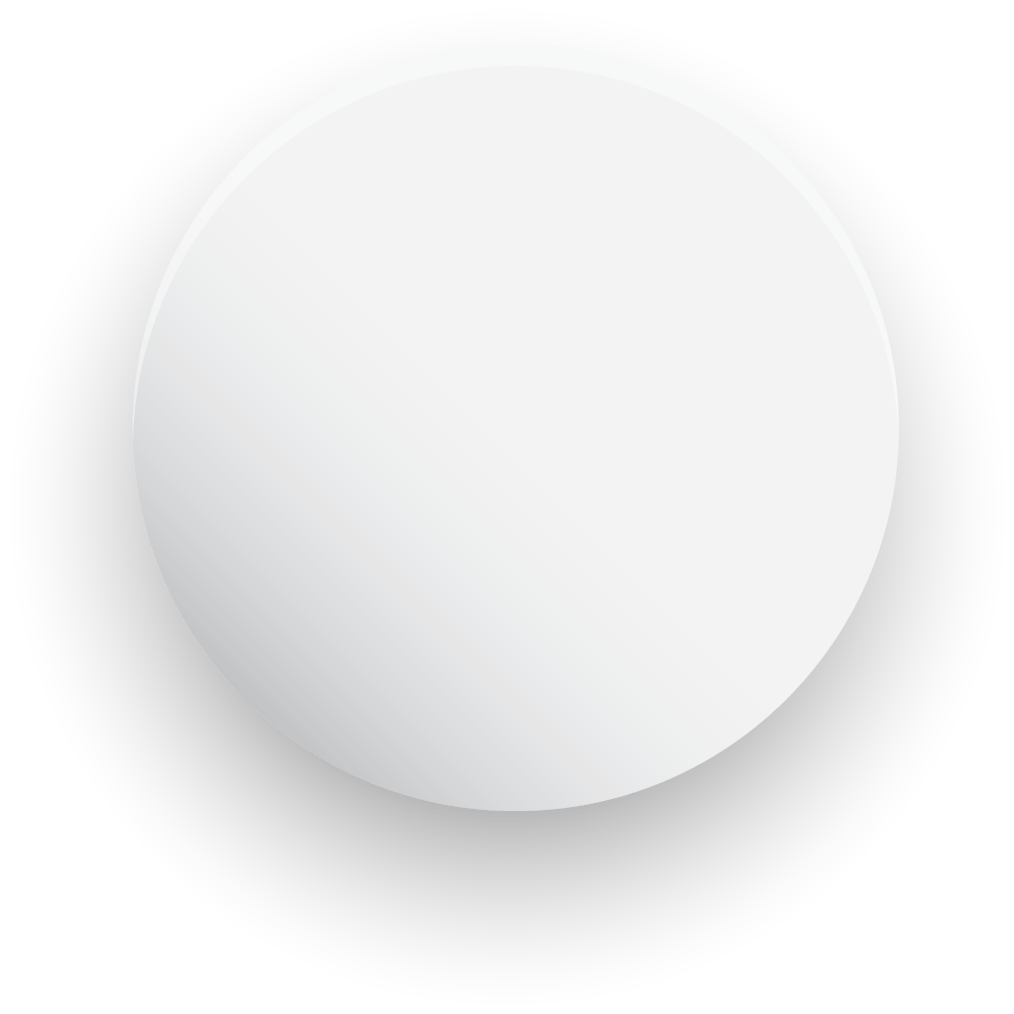 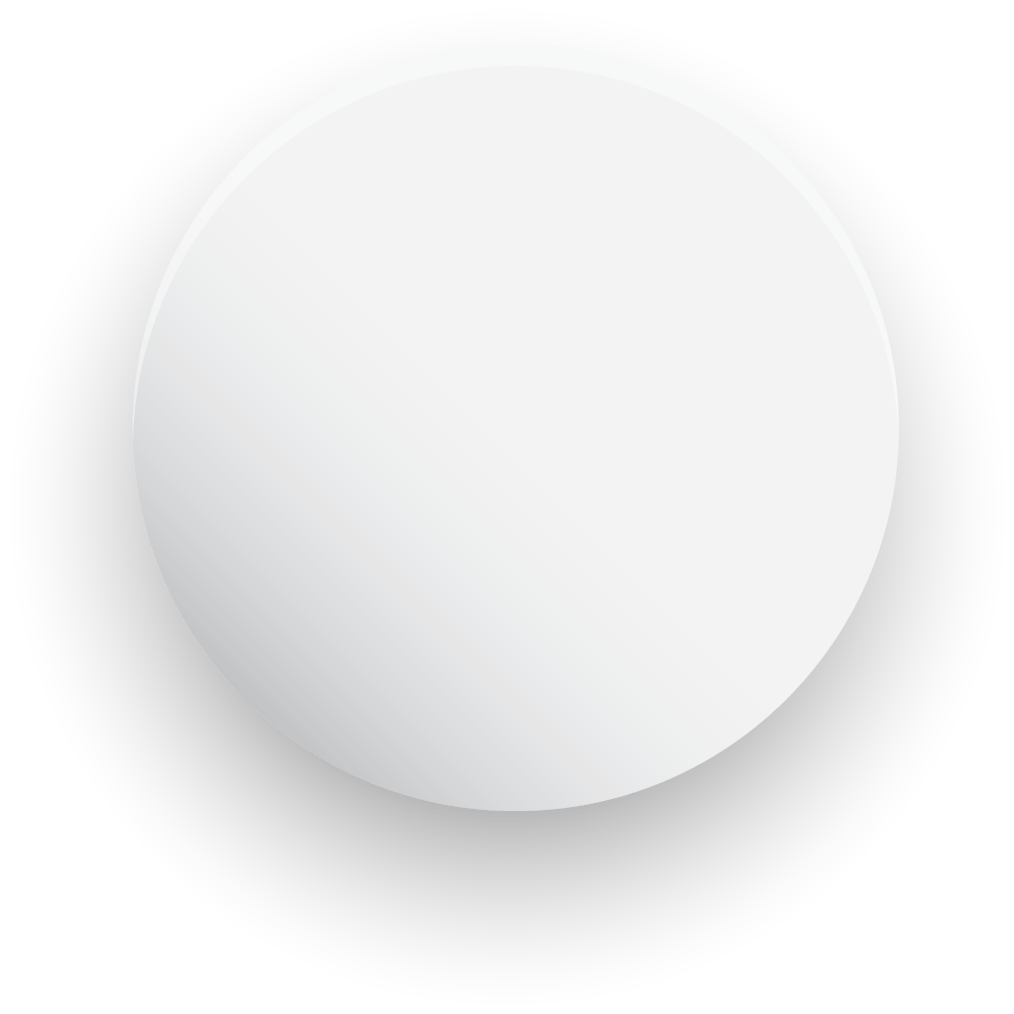 INFOGRAPHICS
DESCRIPTION HERE
Data Here
Data Here
Data Here
Lorem Ipsum has two main data statistical this methodologies important Data analysis which summarizes.
Lorem Ipsum has two main data statistical this methodologies important Data analysis which summarizes.
Lorem Ipsum has two main data statistical this methodologies important Data analysis which summarizes.
Lorem ipsum dolor sit amet, consectetur adipiscing elit. Ut efficitur ipsum vitae tortor accumsan, a pulvinar lorem lacinia. Donec eu arcu justo. Fusce eget consequat risus Proin est lacus, interdum vitae feugiat quis, faucibus vel mi.  Vivamus accumsan
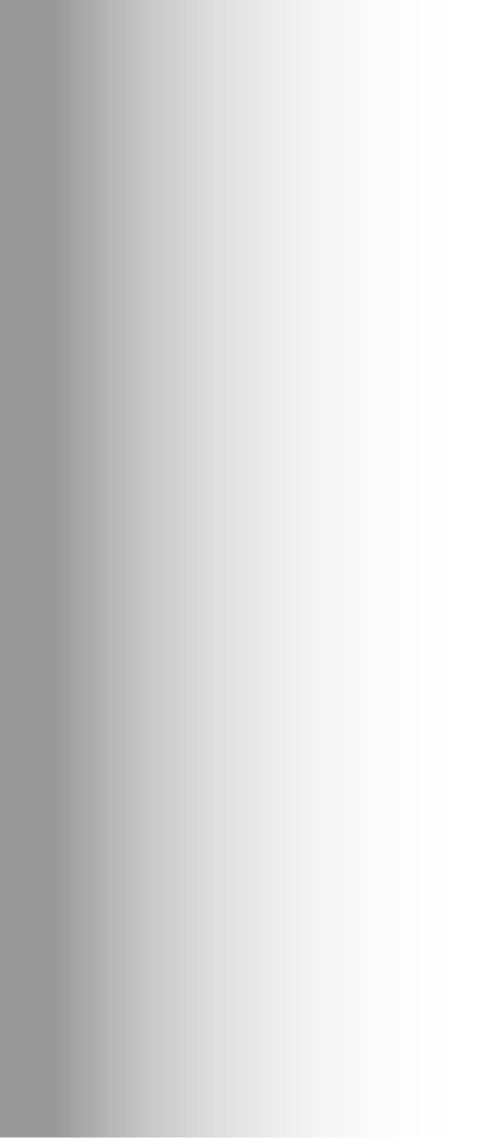 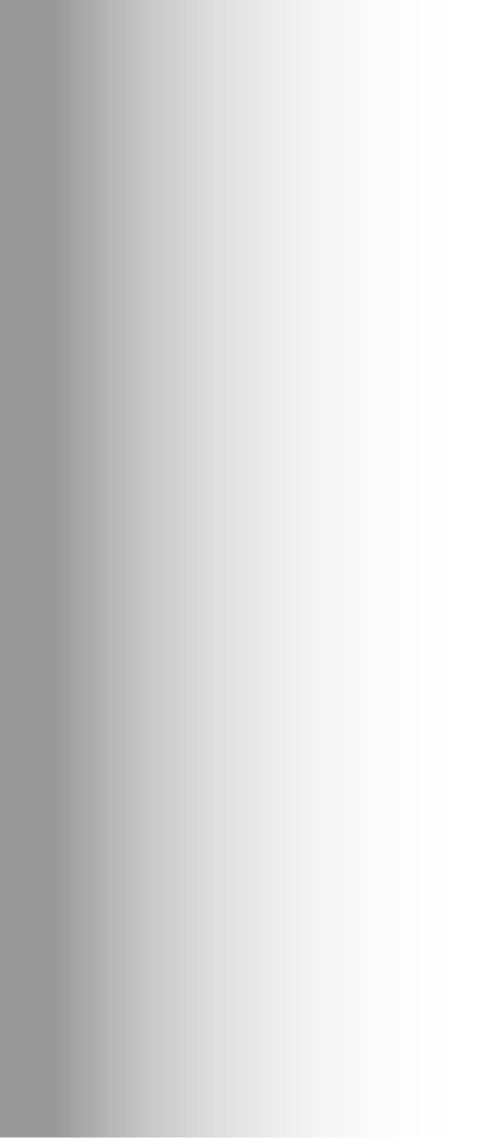 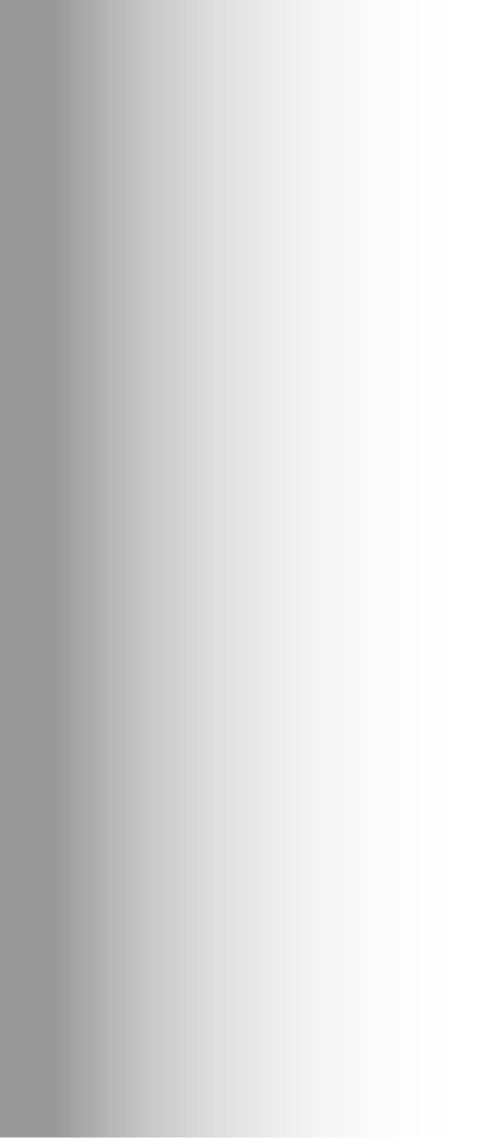 CONTENT HERE
CONTENT HERE
CONTENT HERE
Lorem Ipsum has two main data statistical.
Lorem Ipsum has two main data statistical.
Lorem Ipsum has two main data statistical.
“Lorem ipsum dolor sit amet, consectetur adipiscing elit. Ut efficitur ipsum vitae tortor accumsan, a pulvinar lorem lacinia. Donec eu arcu justo. Fusce eget consequat risus Proin est lacus, risus. Lorem ipsum dolor sit amet, consectetur adipiscing.
”
INFOGRAPHICS
DESCRIPTION HERE
Lorem ipsum dolor sit amet, consectetur adipiscing elit. Ut efficitur ipsum vitae tortor accumsan, a pulvinar lorem lacinia. Donec eu arcu justo. Fusce eget consequat risus Proin est lacus, interdum vitae feugiat quis, faucibus vel mi.  Vivamus accumsan
Lorem Ipsum has two main data statistical this methodologies important Data analysis which summarizes.
CONTENT HERE
CONTENT HERE
Lorem Ipsum has two main data statistical this methodologies important Data analysis which summarizes.
Lorem Ipsum has two main data statistical this methodologies important Data .
Lorem Ipsum has two main data statistical this methodologies important Data .
89%
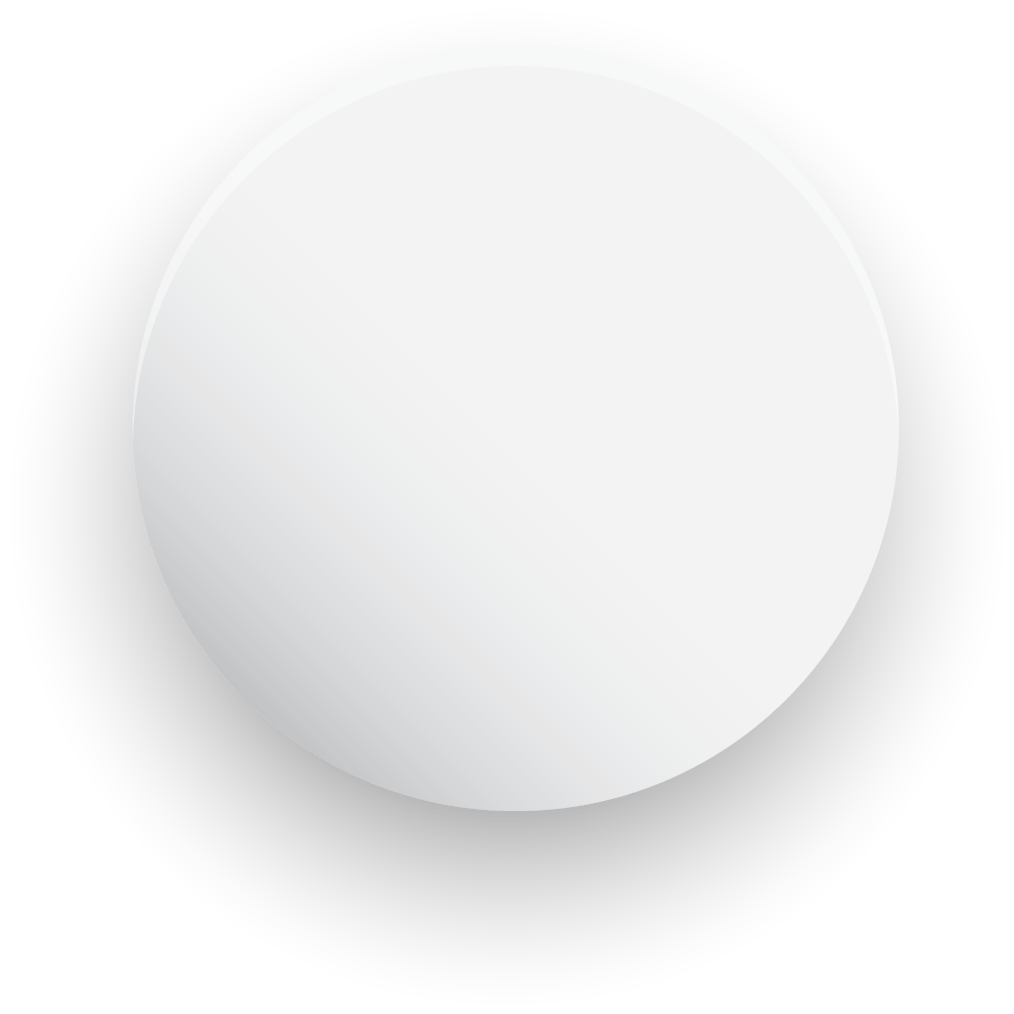 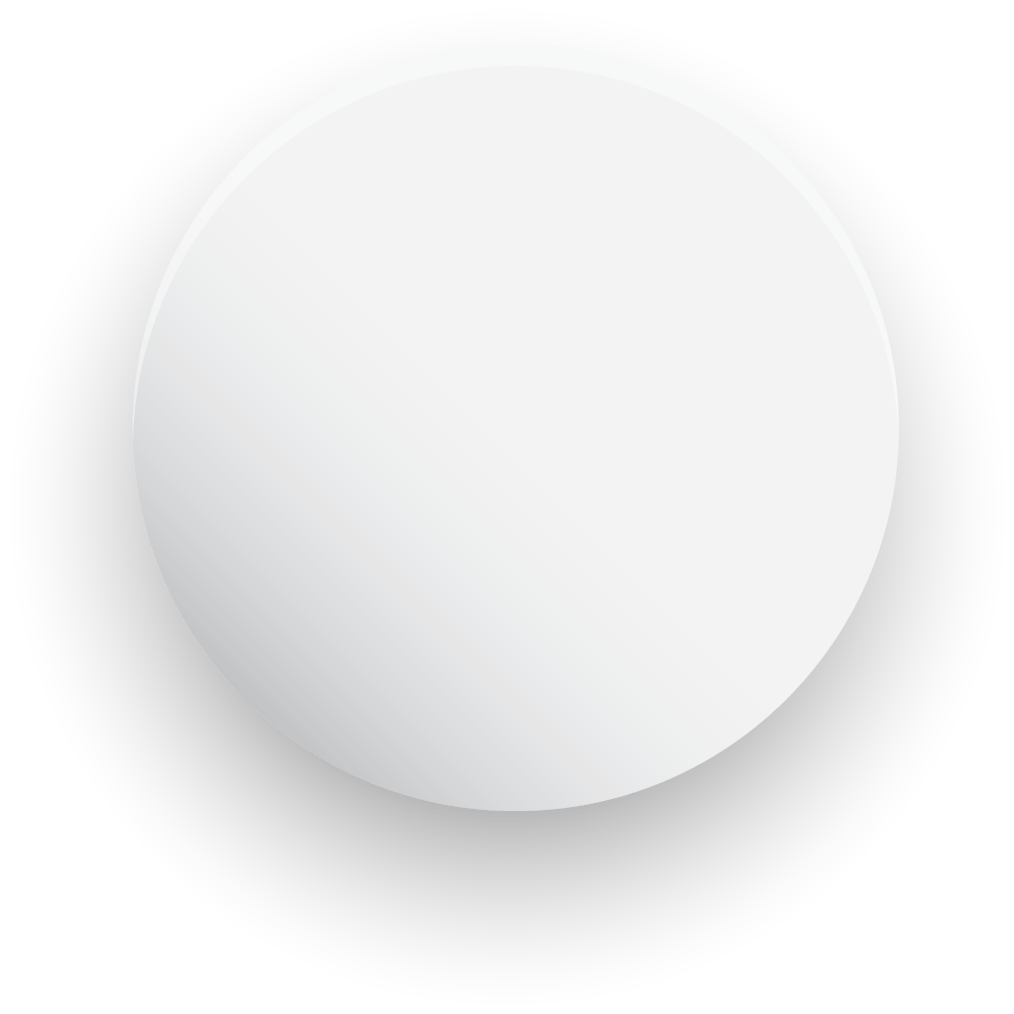 72%
INFOGRAPHICS
DESCRIPTION HERE
GOAL
Lorem ipsum dolor sit amet, consectetur adipiscing elit. Ut efficitur ipsum vitae tortor accumsan, a pulvinar lorem lacinia. Donec eu arcu justo. Fusce eget consequat risus Proin est lacus, interdum vitae feugiat quis, faucibus vel mi.  Vivamus accumsan
Data Here
Data Here
Data Here
Data Here
Lorem Ipsum has two main data statistical this methodologies.
Lorem Ipsum has two main data statistical this methodologies.
Lorem Ipsum has two main data statistical this methodologies.
Lorem Ipsum has two main data statistical this methodologies.
97%
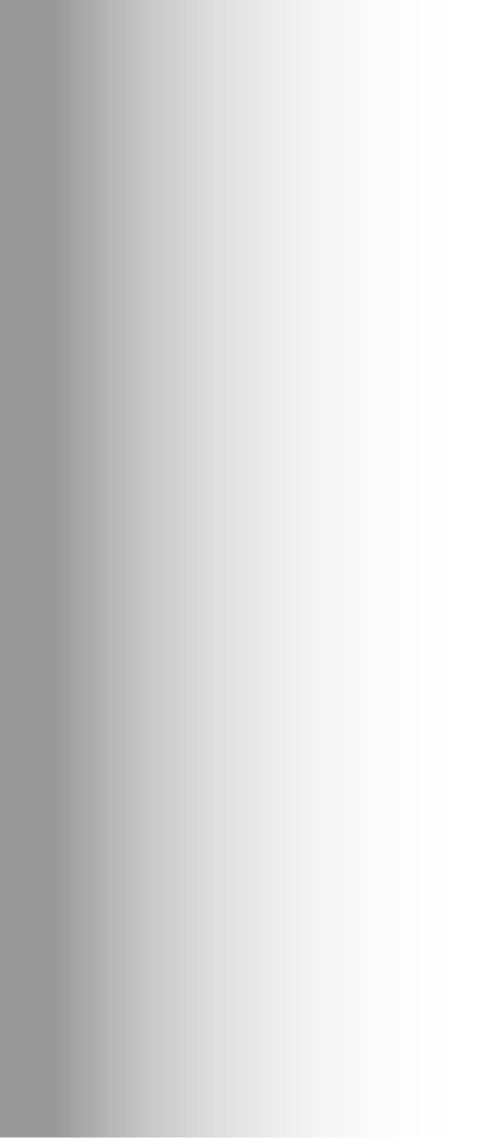 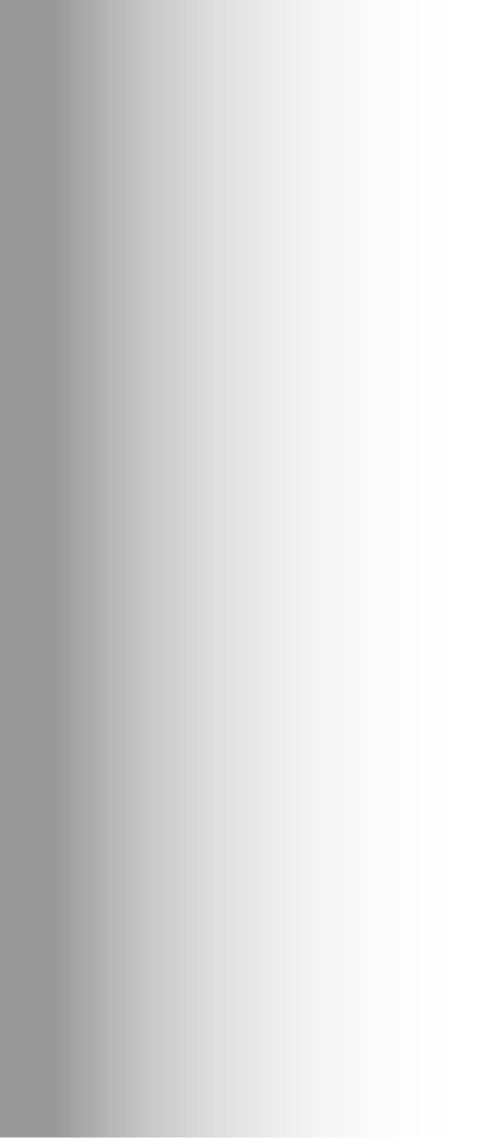 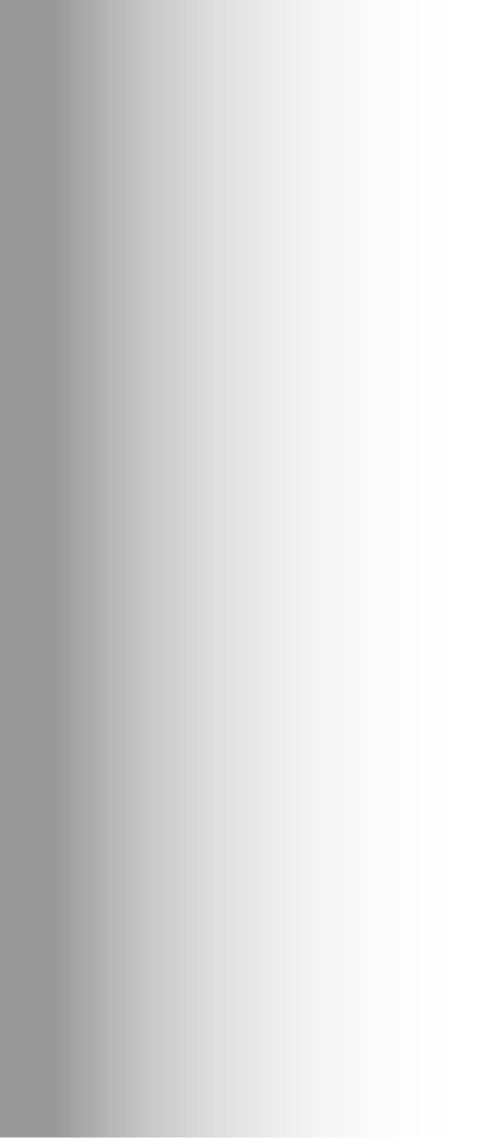 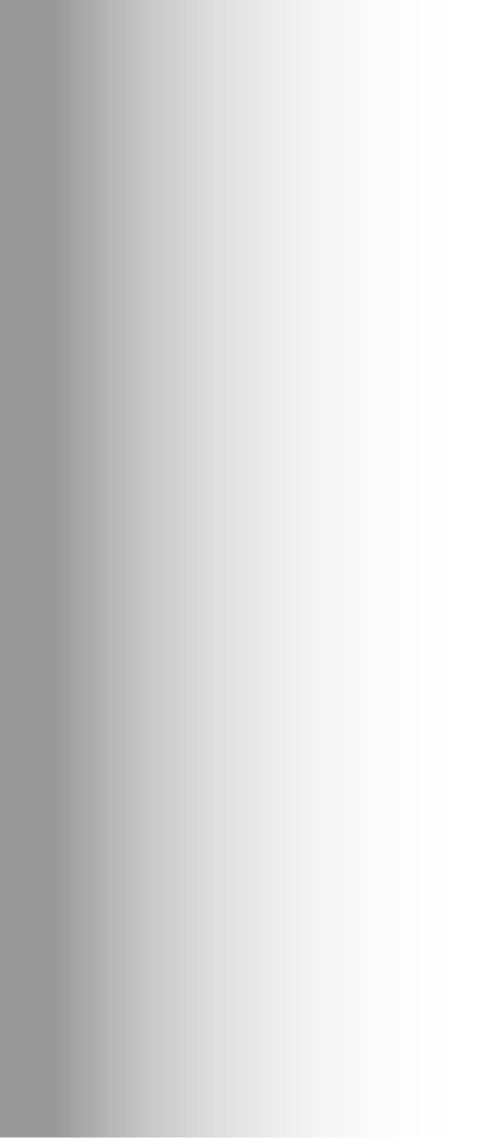 CONTENT HERE
Lorem ipsum dolor sit amet, consectetur adipiscing elit. Ut efficitur ipsum vitae tortor accumsan, a pulvinar lorem lacinia. Donec eu arcu justo. Fusce eget consequat risus Proin est lacus, interdum vitae feugiat quis, faucibus vel mi.  Vivamus accumsan
Lorem Ipsum has two main data statistical important.
INFOGRAPHICS
DESCRIPTION HERE
Data Here A
Data Here B
Data Here C
Data Here D
Lorem Ipsum has two main data statistical this methodologies important.
Lorem Ipsum has two main data statistical this methodologies important.
Lorem Ipsum has two main data statistical this methodologies important.
Lorem Ipsum has two main data statistical this methodologies important.
Lorem ipsum dolor sit amet, consectetur adipiscing elit. Ut efficitur ipsum vitae tortor accumsan, a pulvinar lorem lacinia. Donec eu arcu justo. Fusce eget consequat risus Proin est lacus, interdum vitae feugiat quis, faucibus vel mi.  Vivamus accumsan
35%
54%
83%
91%
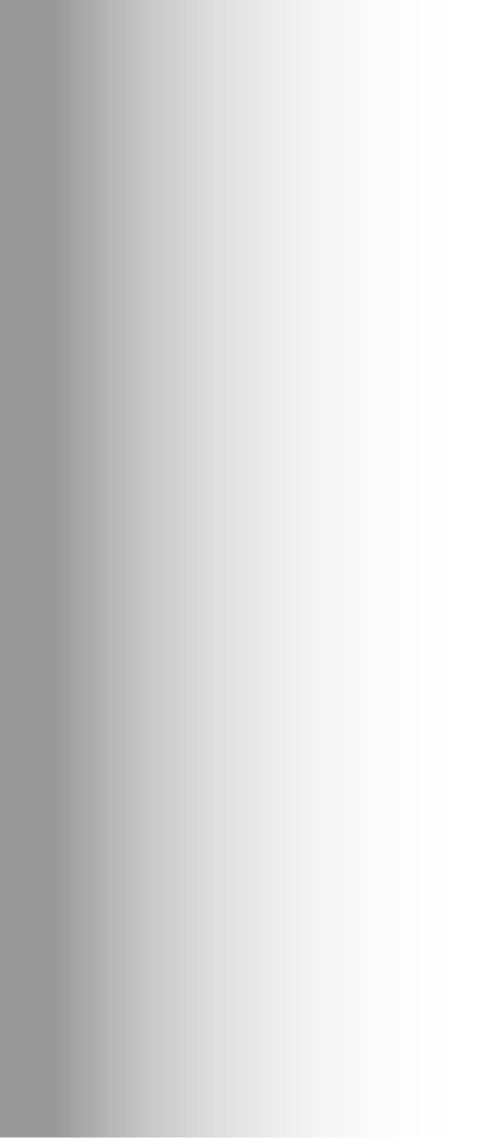 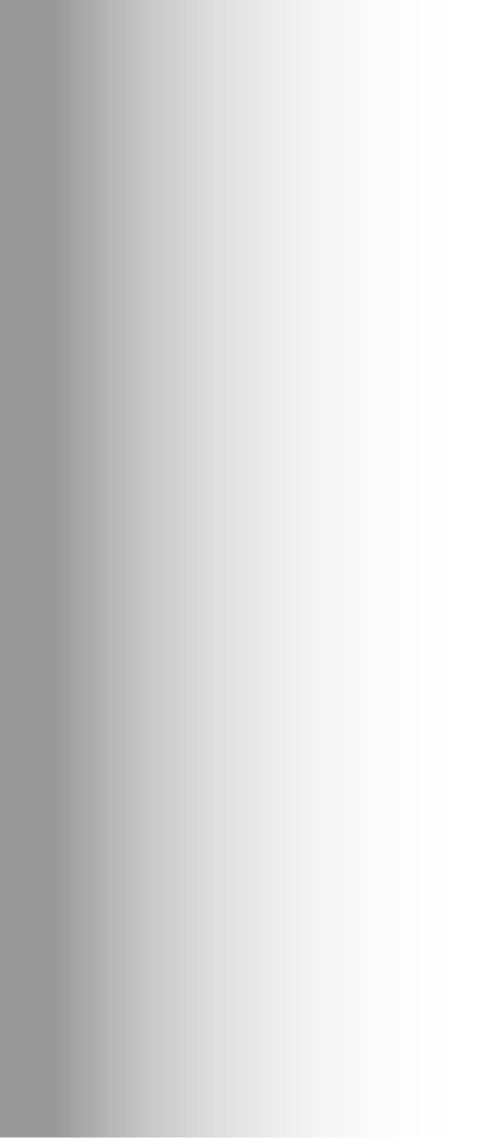 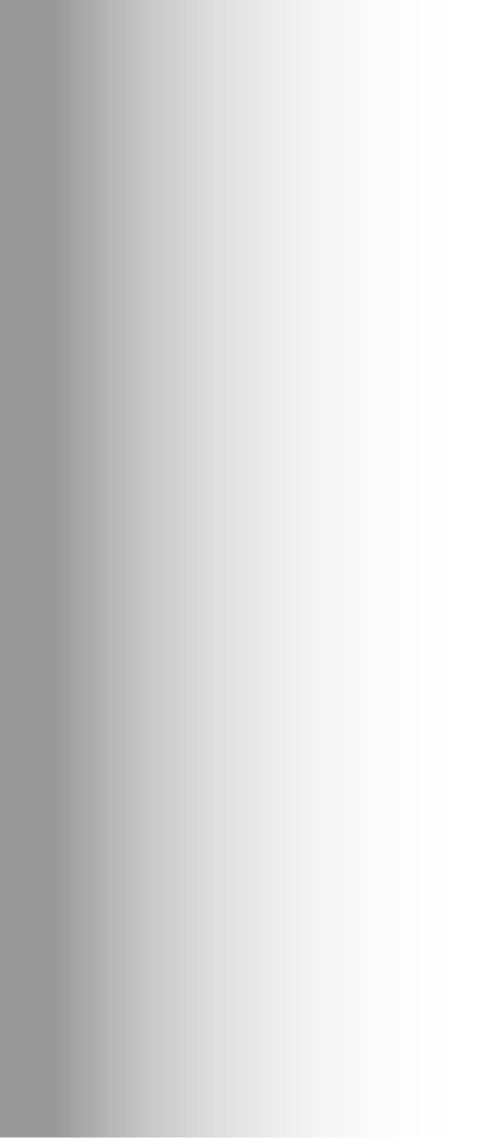 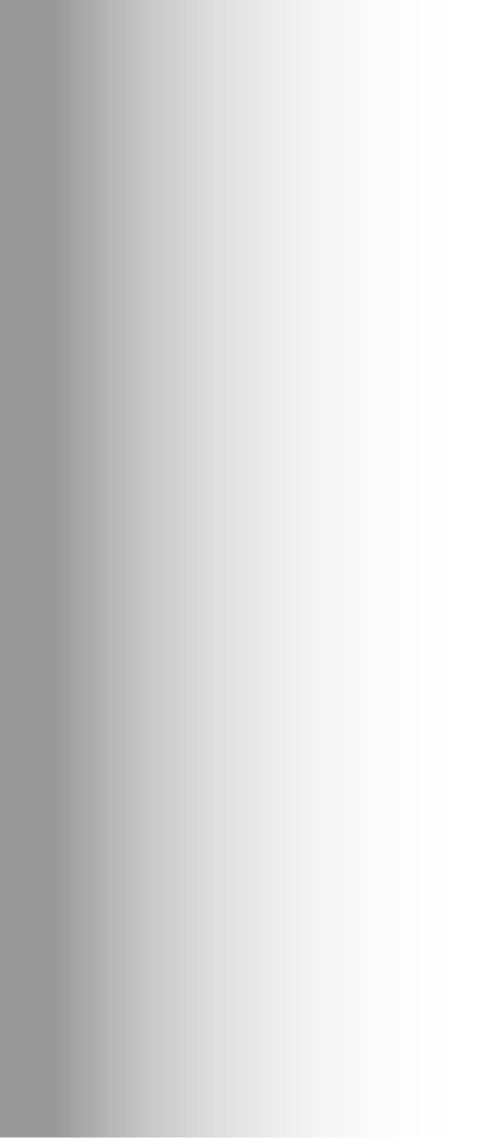 Lorem Ipsum has two main data statistical
Lorem Ipsum has two main data statistical
Lorem Ipsum has two main data statistical
Lorem Ipsum has two main data statistical
“Lorem ipsum dolor sit amet, consectetur adipiscing elit. Ut efficitur ipsum vitae tortor accumsan, a pulvinar lorem lacinia. Donec eu arcu justo. Fusce eget consequat risus Proin est lacus, interdum vitae feugiat quis, faucibus vel mi.  Vivamus accumsan nisi vel nulla. 
Lorem ipsum dolor sit amet, consectetur adipiscing elit. Ut efficitur ipsum vitae tortor accumsan, a pulvinar lorem lacinia. Donec eu arcu justo. pulninar lorem lacinia. Donec eu arcu justo. Fusce eget consequat risus. Lorem ipsum dolor sit amet, consectetur adipiscing.
”
INFOGRAPHICS
DESCRIPTION HERE
DATA
DATA
DATA
Lorem Ipsum has two main data statistical this methodologies important.
Lorem Ipsum has two main data statistical this methodologies important.
Lorem Ipsum has two main data statistical this methodologies important.
Lorem ipsum dolor sit amet, consectetur adipiscing elit. Ut efficitur ipsum vitae tortor accumsan, a pulvinar lorem lacinia. Donec eu arcu justo. Fusce eget consequat risus Proin est lacus, interdum vitae feugiat quis, faucibus vel mi.  Vivamus accumsan
42%
83%
74%
Lorem Ipsum has two main data statistical
Lorem Ipsum has two main data statistical
Lorem Ipsum has two main data statistical
A
B
C
INFOGRAPHICS
Data Here A
Data Here B
Data Here C
Data Here D
Lorem Ipsum has two main data statistical this methodologies.
Lorem Ipsum has two main data statistical this methodologies.
Lorem Ipsum has two main data statistical this methodologies.
Lorem Ipsum has two main data statistical this methodologies.
76%
81%
43%
89%
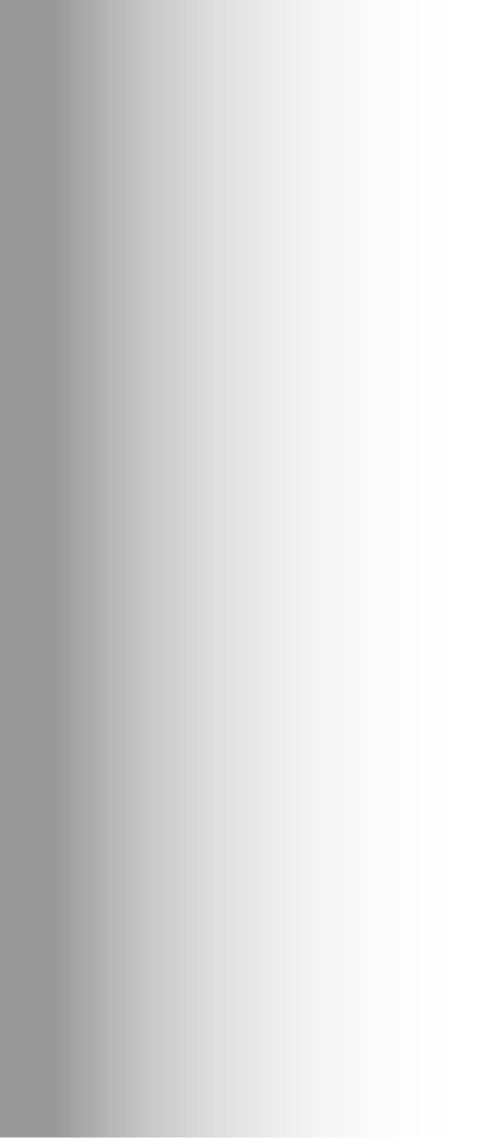 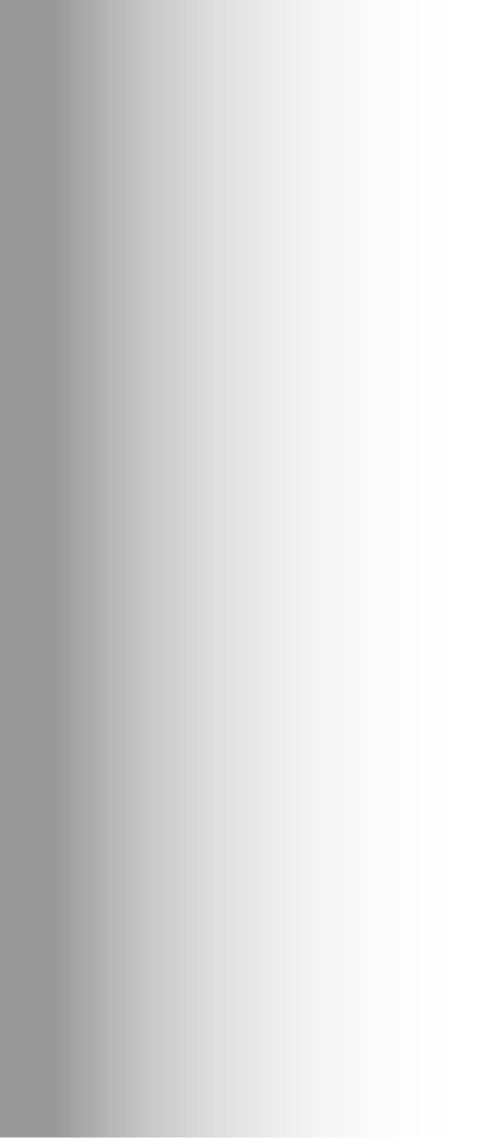 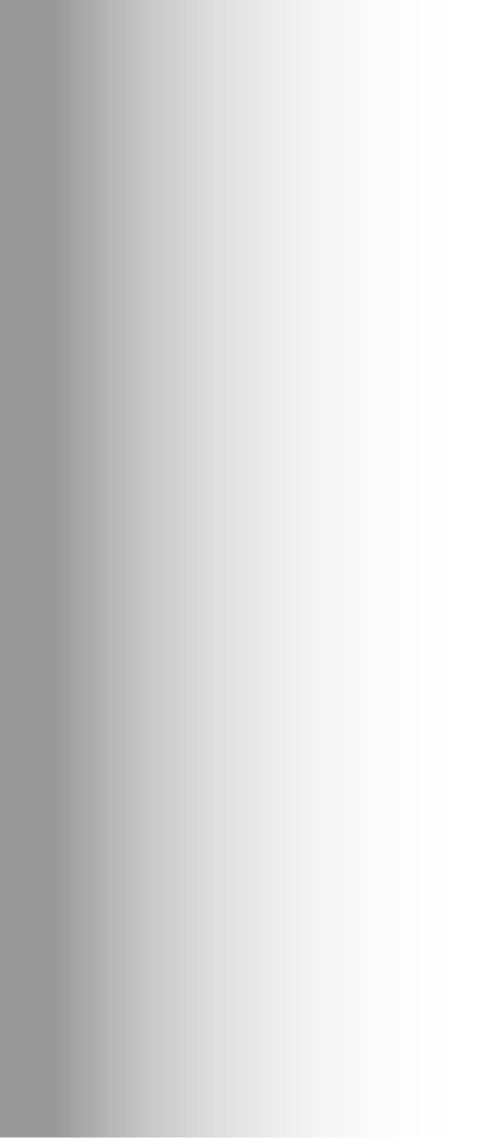 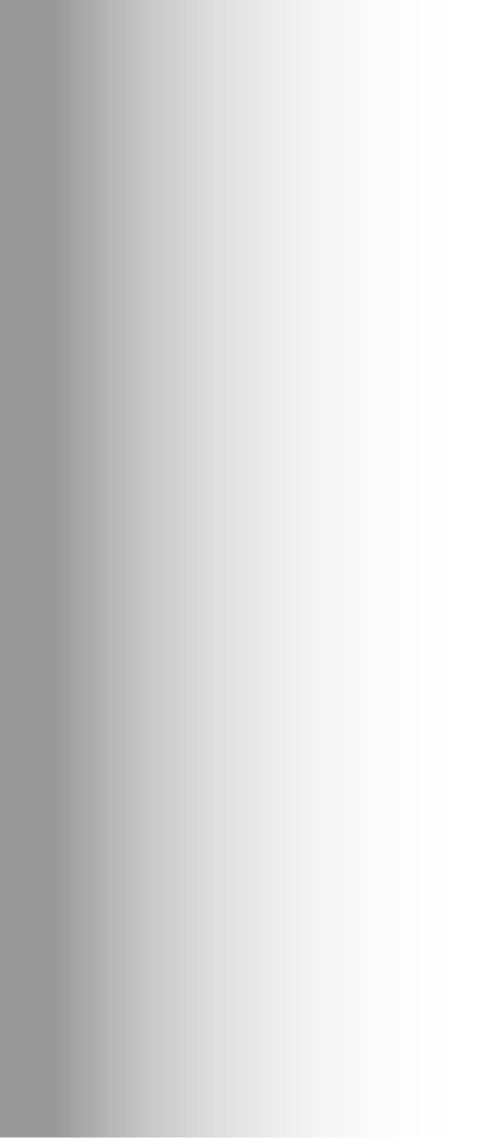 Lorem Ipsum has two main data statistical
Lorem Ipsum has two main data statistical
Lorem Ipsum has two main data statistical
Lorem Ipsum has two main data statistical
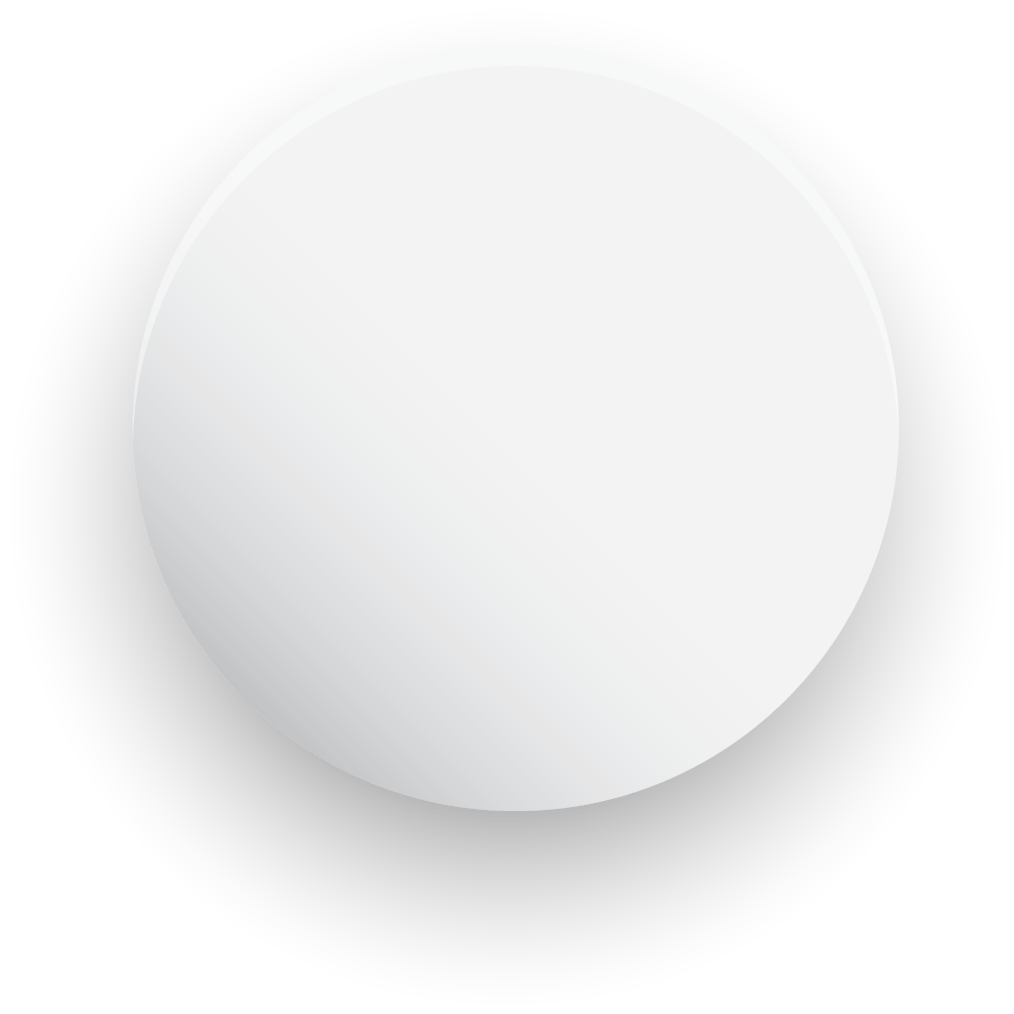 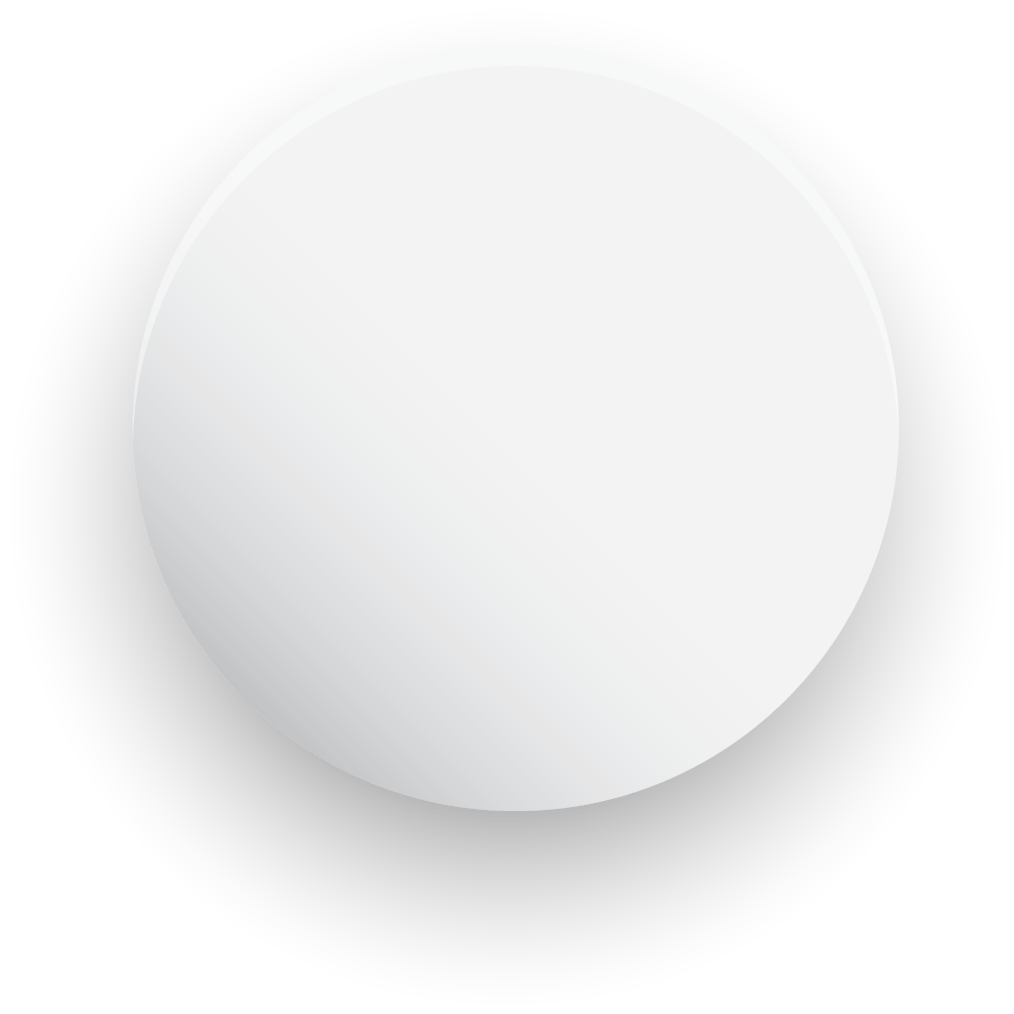 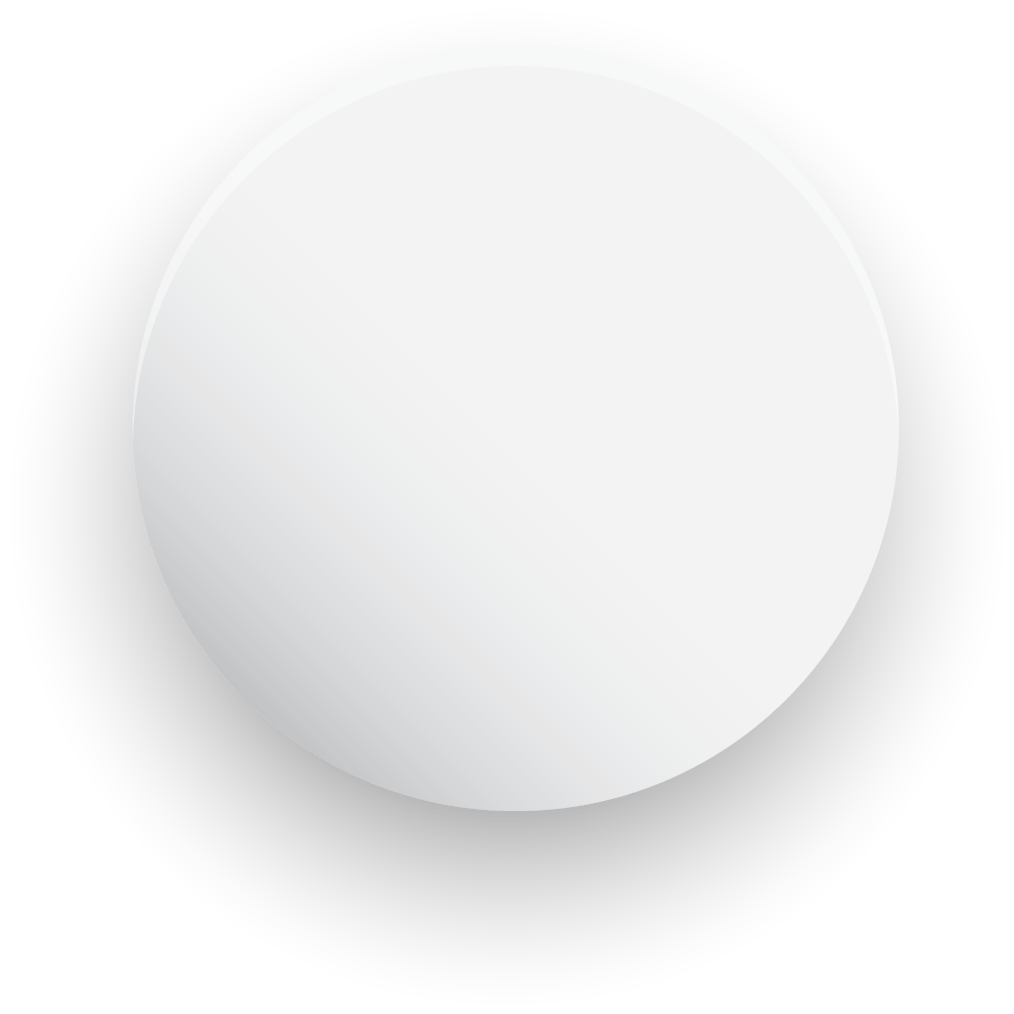 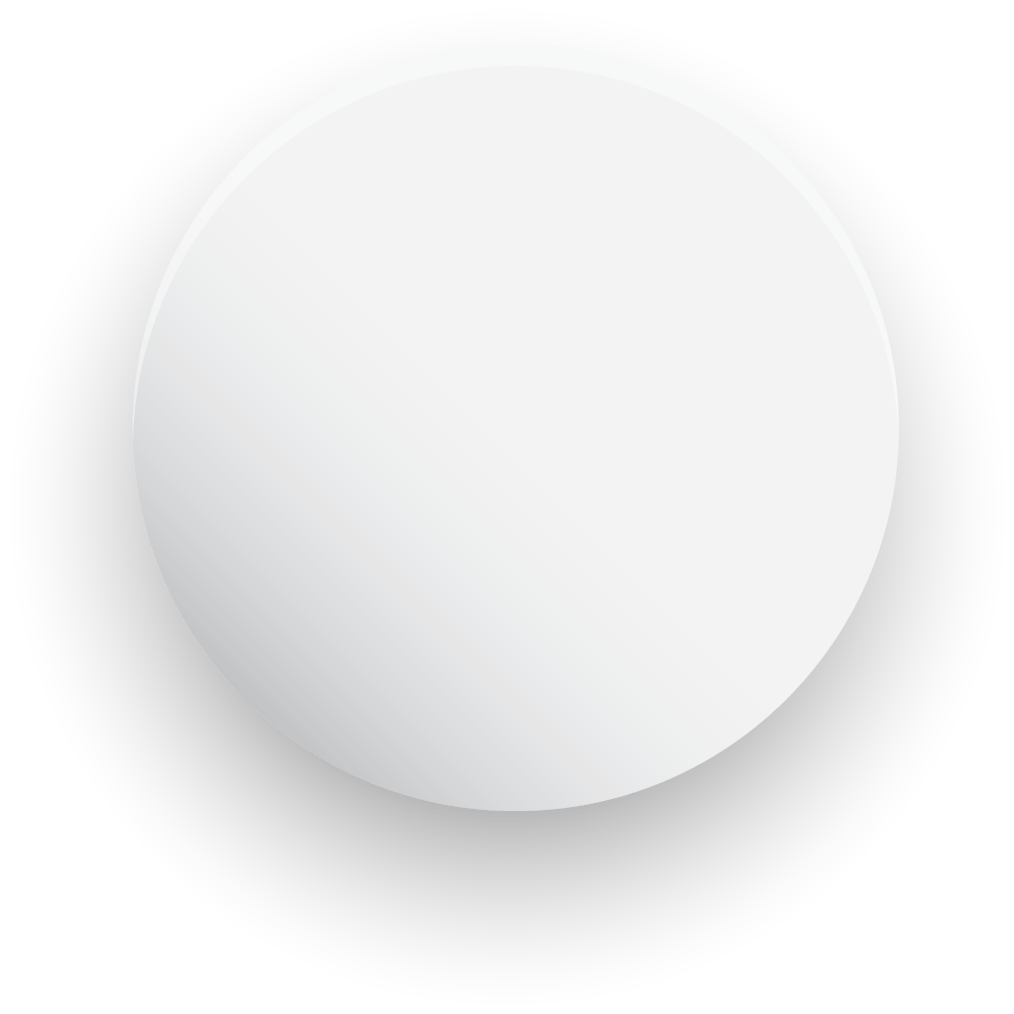 INFOGRAPHICS
Data Here
Data Here
Data Here
Data Here
Lorem Ipsum has two main data statistical this methodologies.
Lorem Ipsum has two main data statistical this methodologies.
Lorem Ipsum has two main data statistical this methodologies.
Lorem Ipsum has two main data statistical this methodologies.
100%
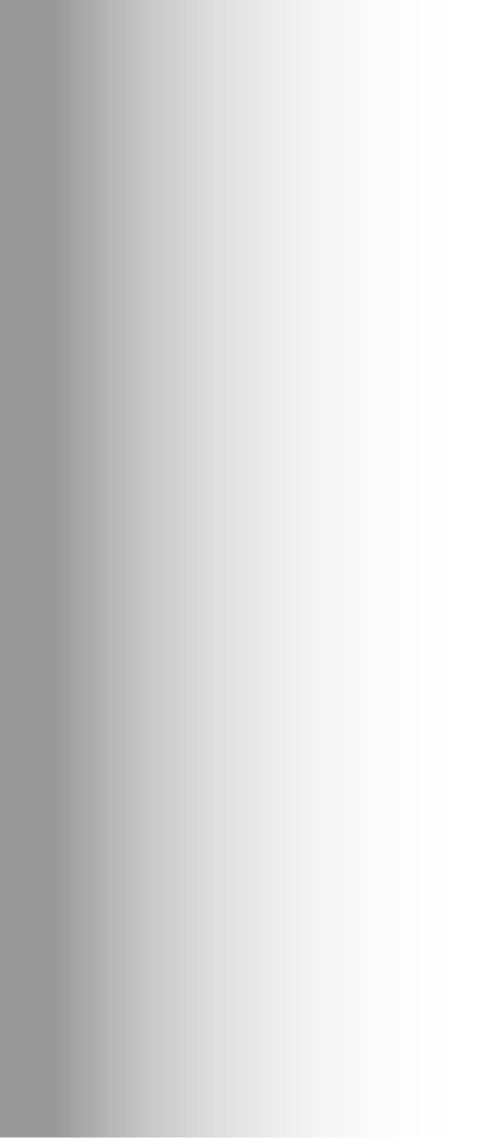 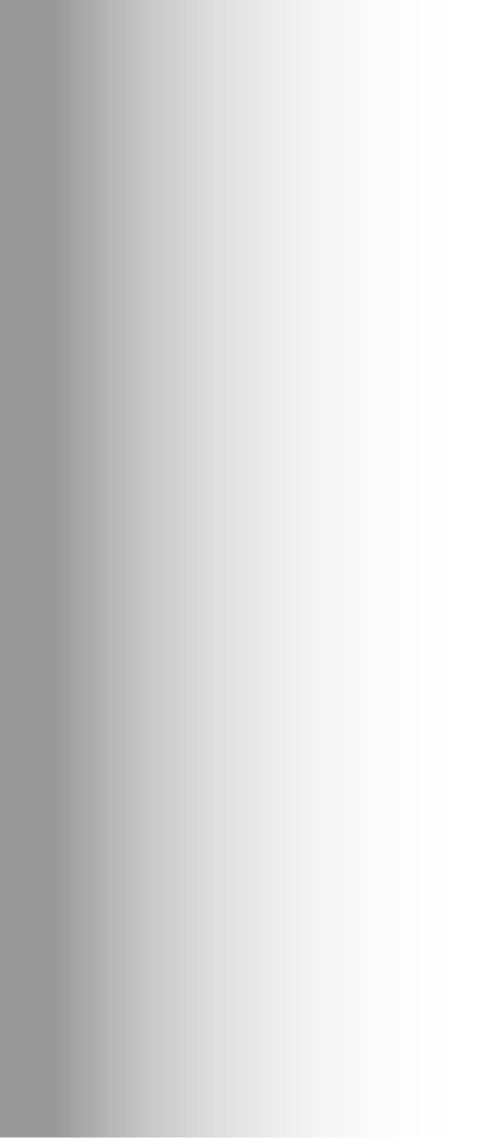 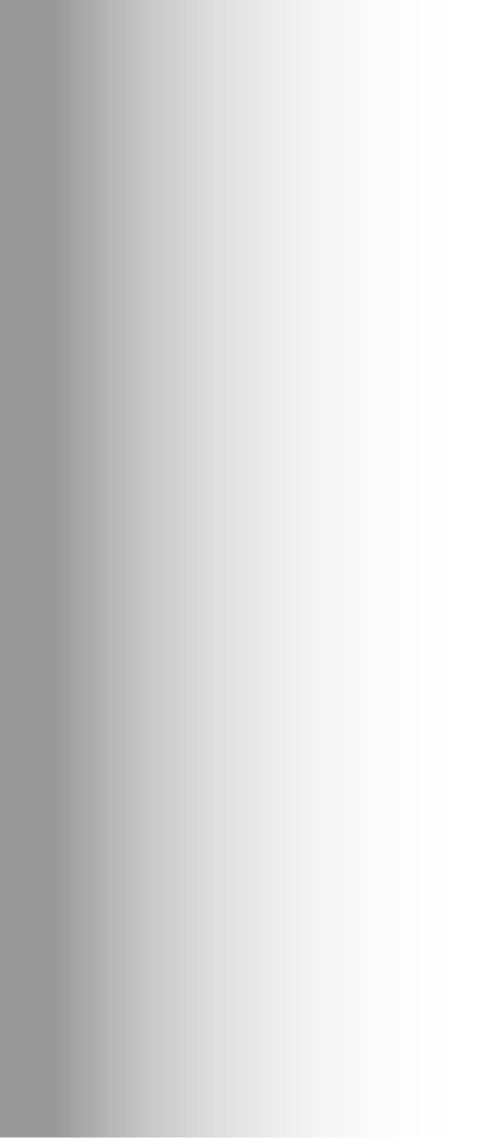 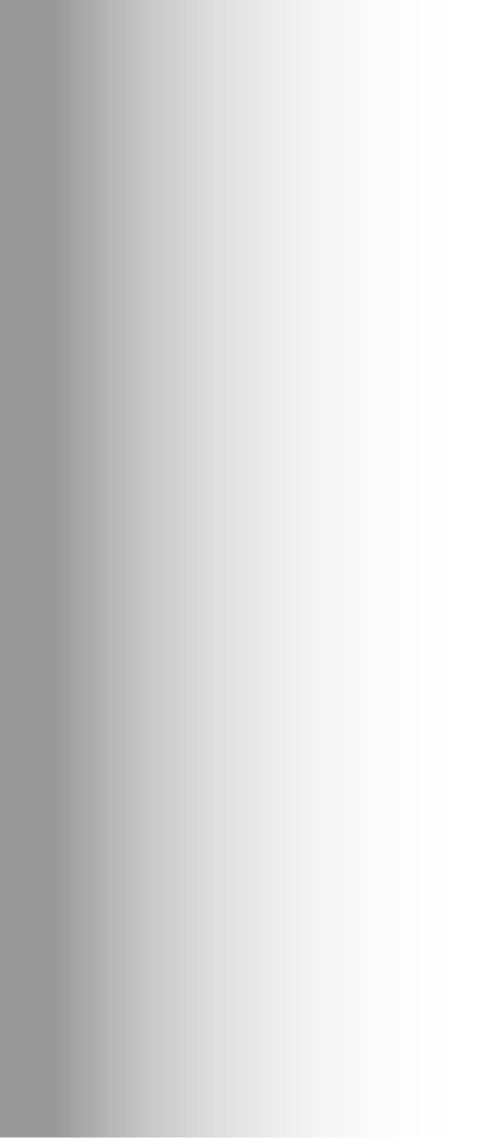 Lorem Ipsum has two main data statistical this methodologies important Data analysis which summarizes.
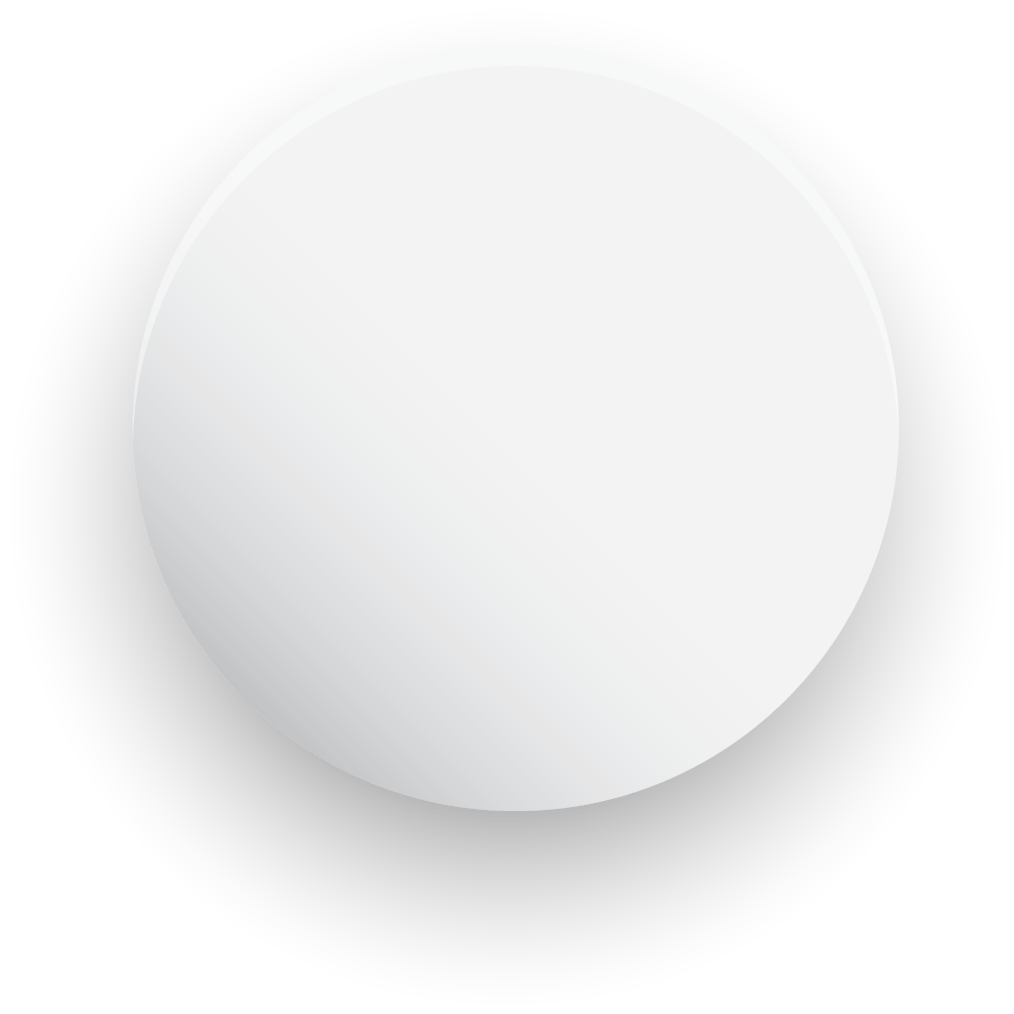 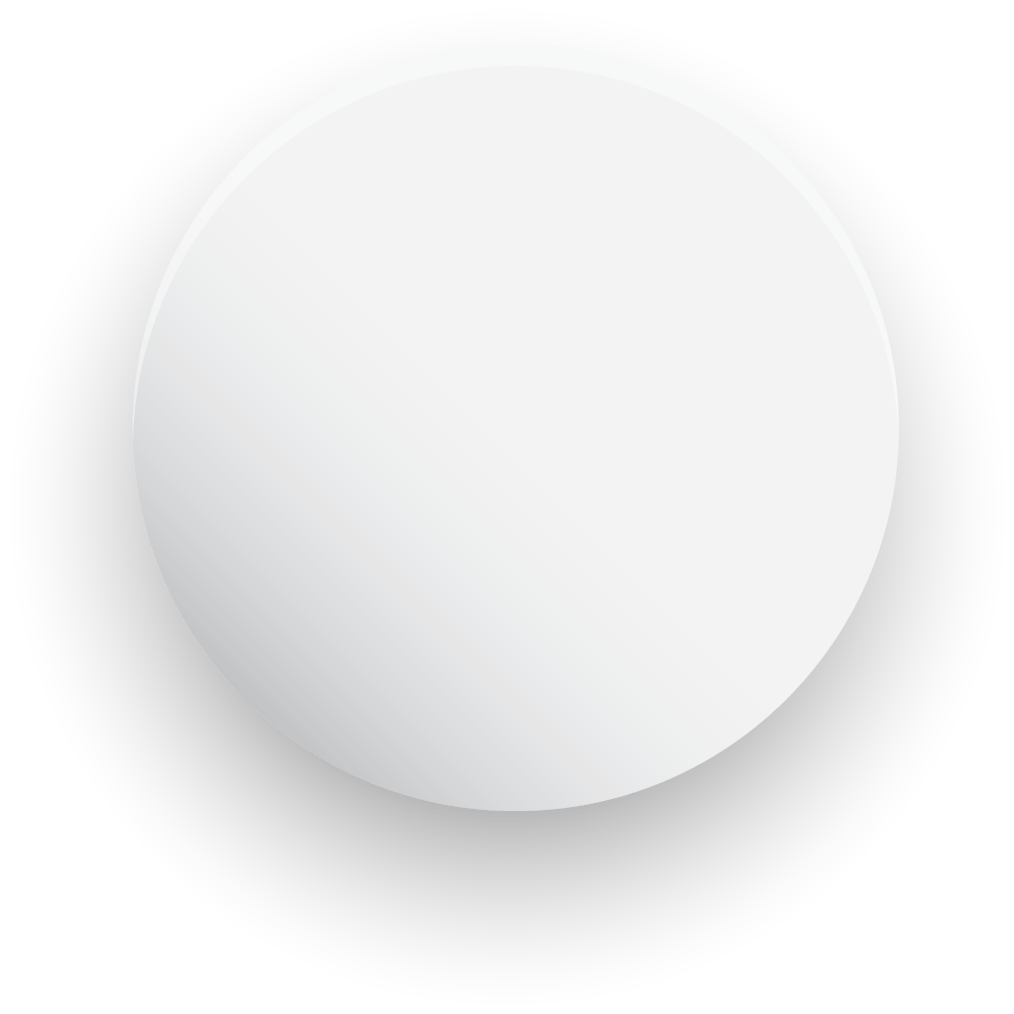 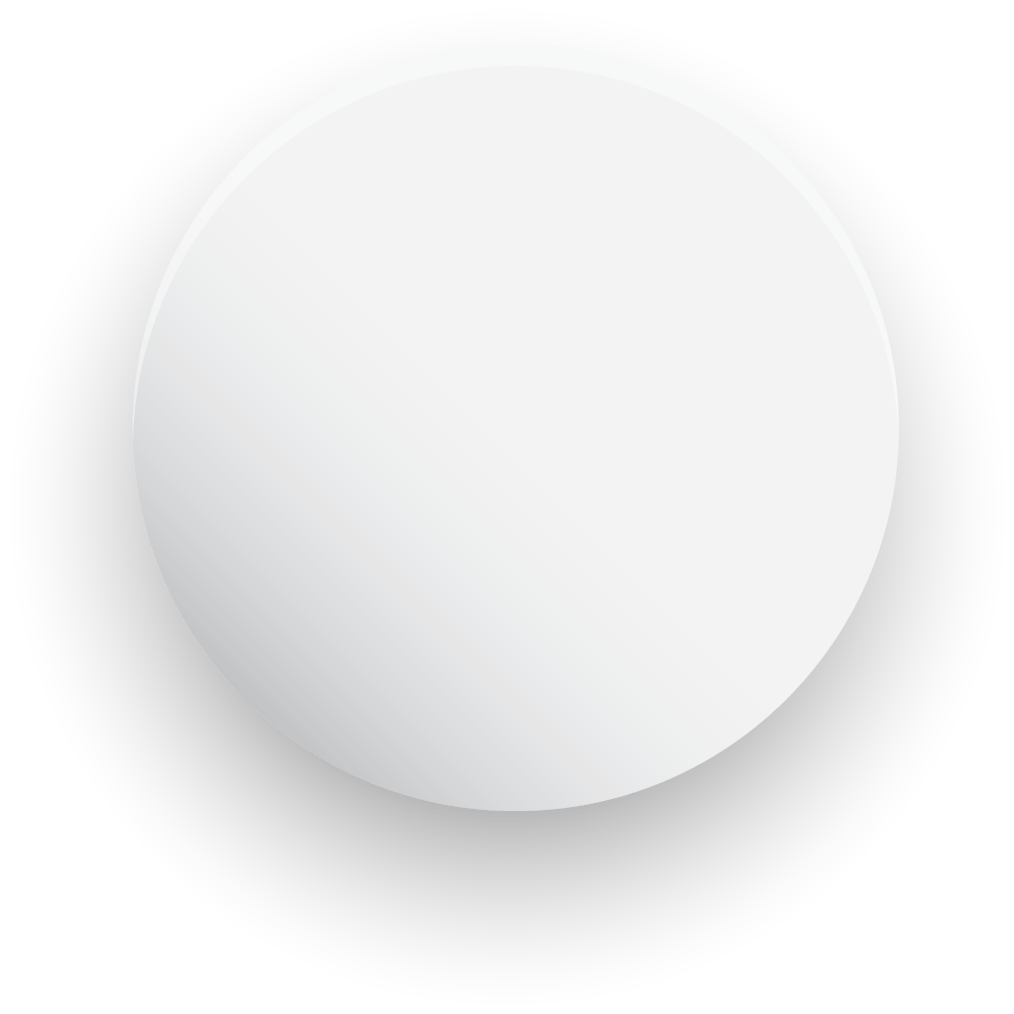 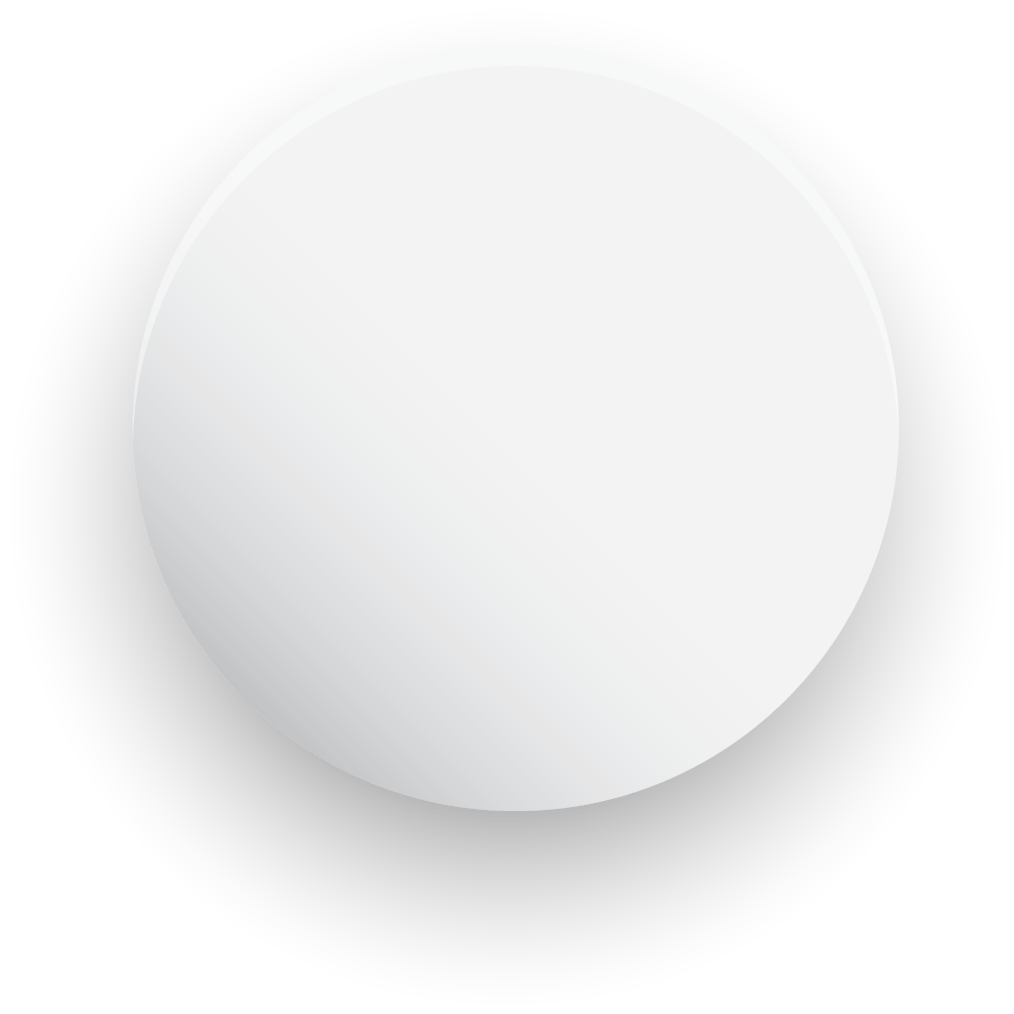 INFOGRAPHICS
25%
25%
25%
25%
B
A
D
C
Lorem Ipsum has two main data statistical this methodologies important Data analysis which summarizes.
Lorem Ipsum has two main data statistical this methodologies important Data analysis which summarizes.
Lorem Ipsum has two main data statistical this methodologies important Data analysis which summarizes.
Lorem Ipsum has two main data statistical this methodologies important Data analysis which summarizes.
Lorem Ipsum has two main data statistical this methodologies important Data analysis which summarizes.
Lorem Ipsum has two main data statistical this methodologies important Data analysis which summarizes.
Lorem Ipsum has two main data statistical this methodologies important Data analysis which summarizes.
Lorem Ipsum has two main data statistical this methodologies important Data analysis which summarizes.
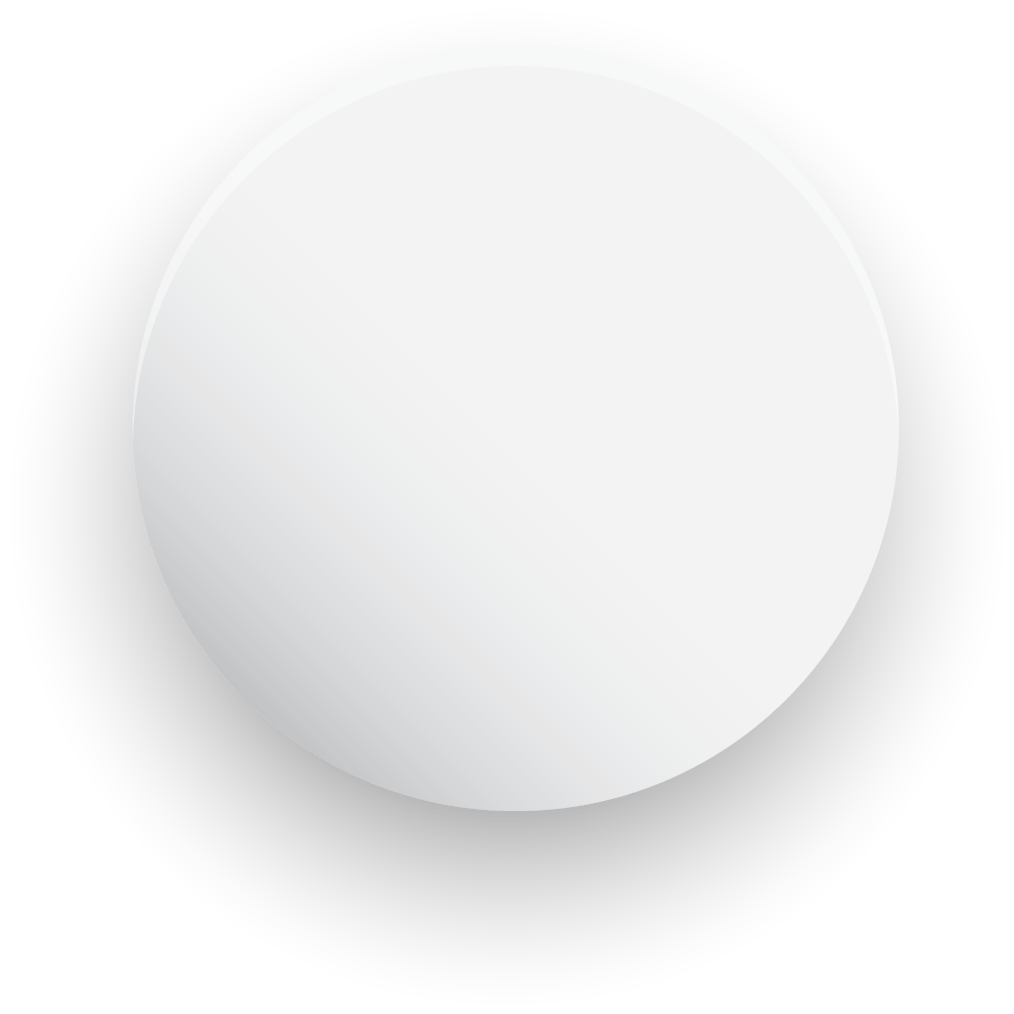 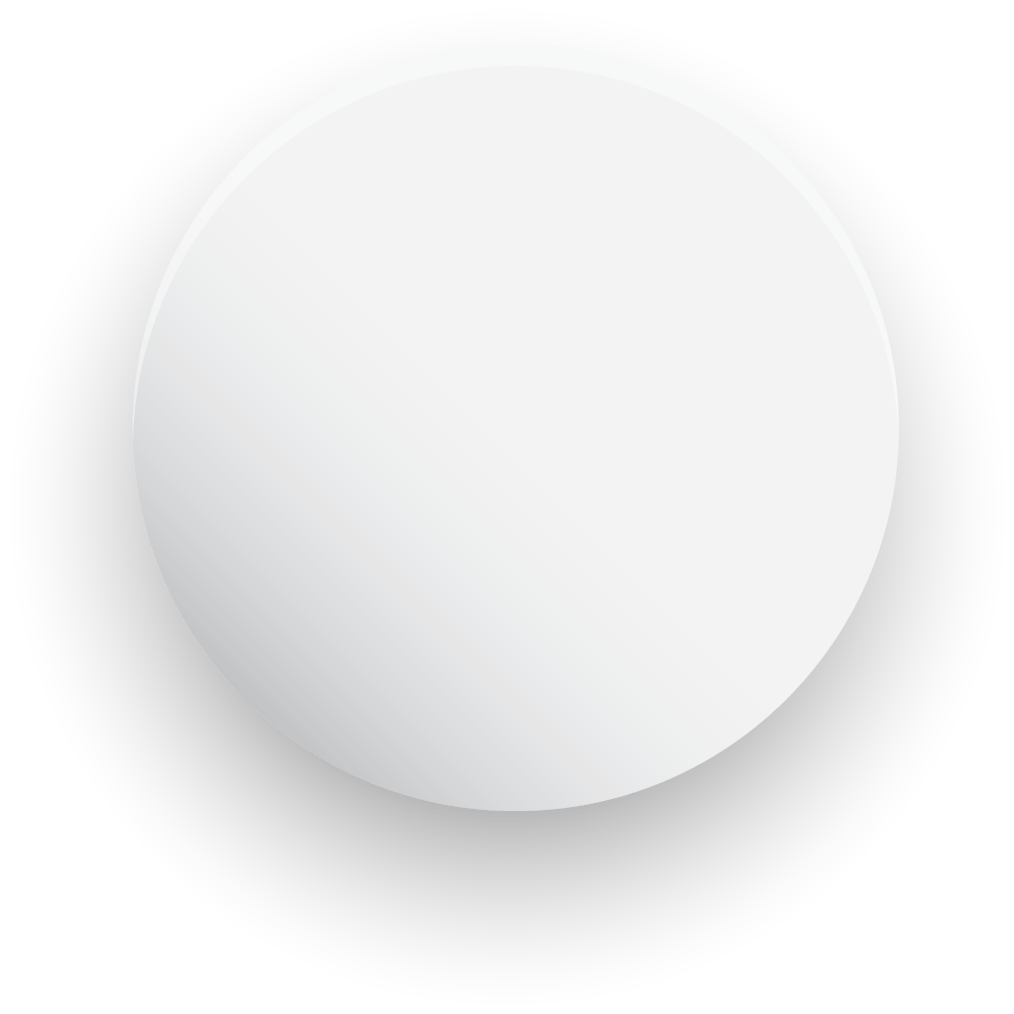 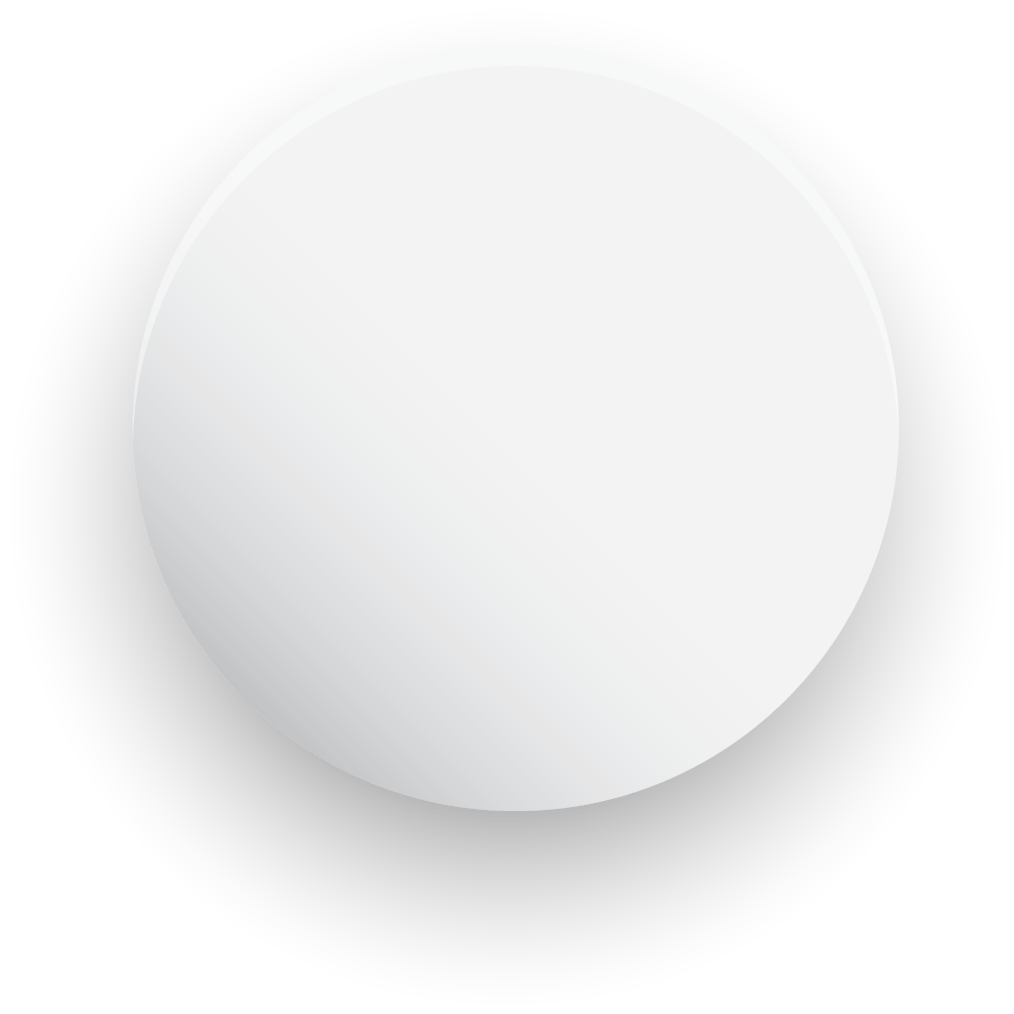 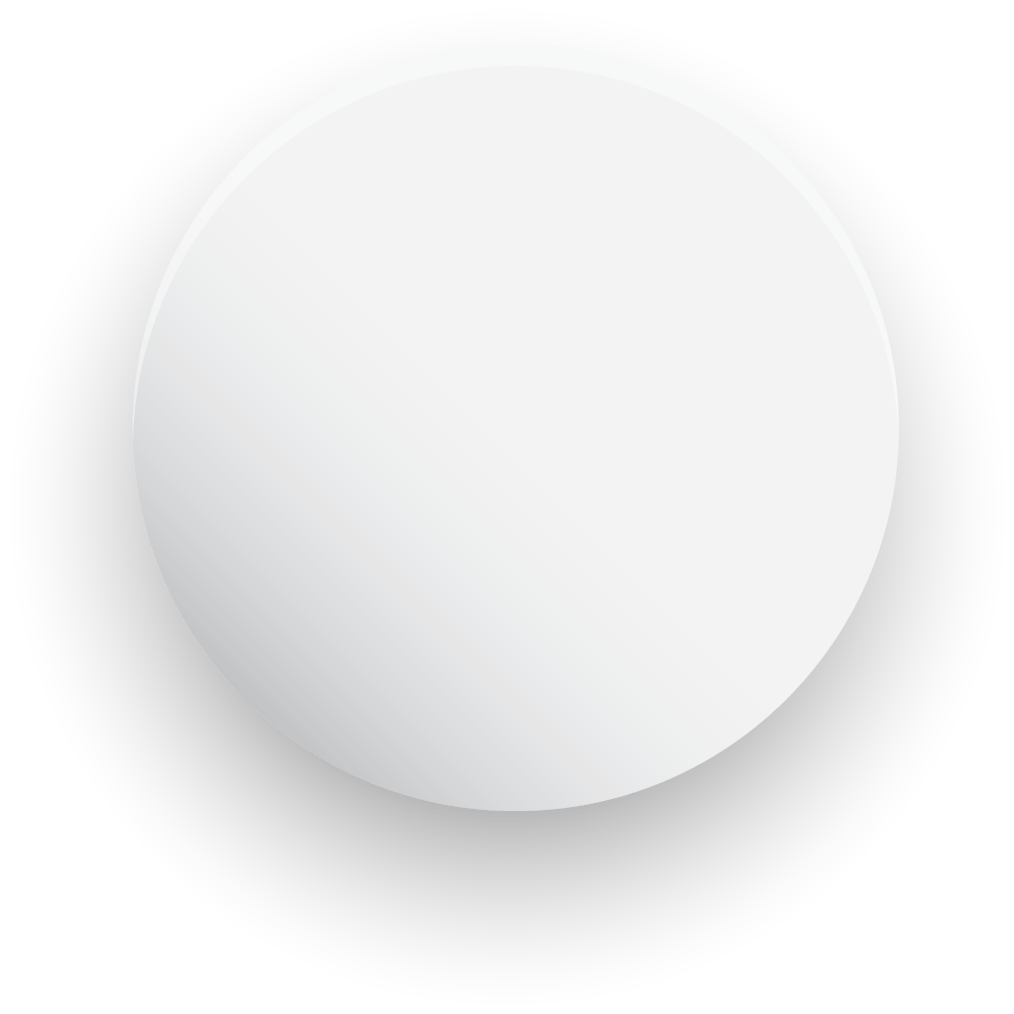 INFOGRAPHICS
DESCRIPTION HERE
Data Here A
Data Here B
Data Here C
Data Here D
Lorem Ipsum has two main data statistical this methodologies important.
Lorem Ipsum has two main data statistical this methodologies important.
Lorem Ipsum has two main data statistical this methodologies important.
Lorem Ipsum has two main data statistical this methodologies important.
Lorem ipsum dolor sit amet, consectetur adipiscing elit. Ut efficitur ipsum vitae tortor accumsan, a pulvinar lorem lacinia. Donec eu arcu justo. Fusce eget consequat risus Proin est lacus, interdum vitae feugiat quis, faucibus vel mi.  Vivamus accumsan
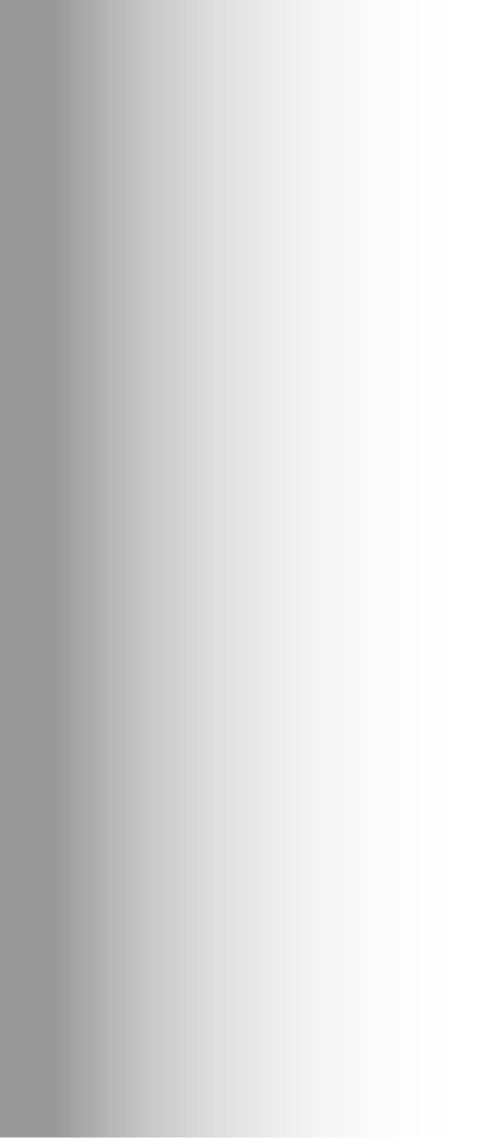 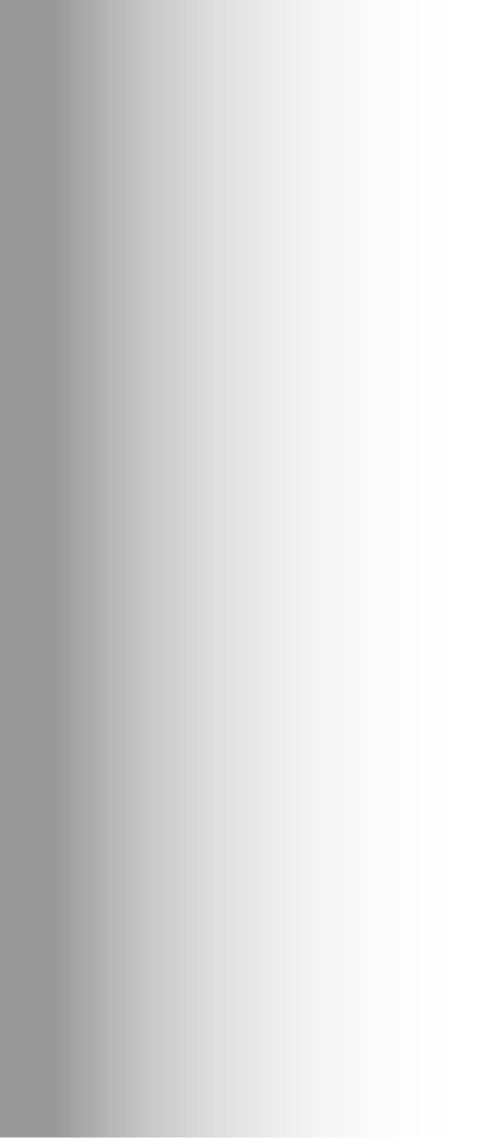 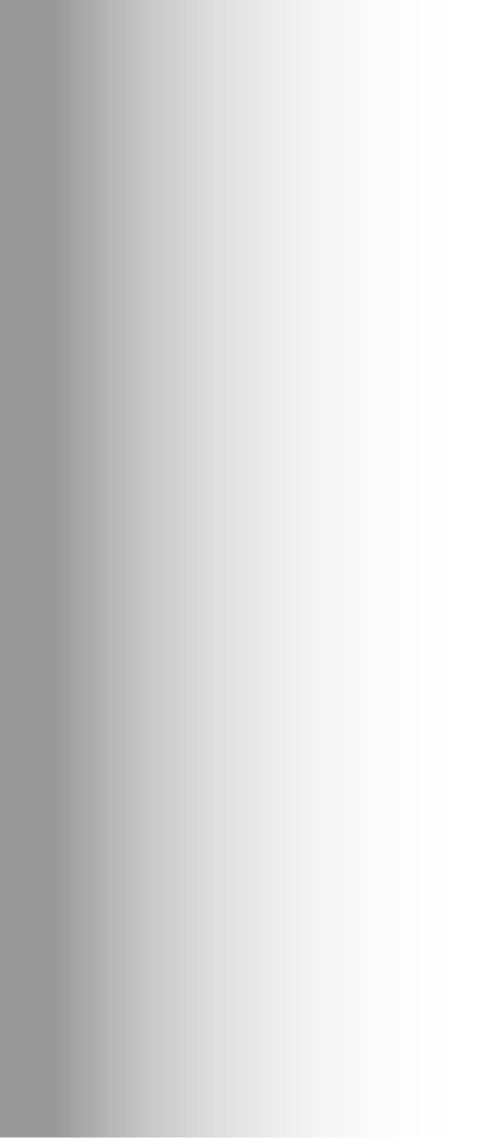 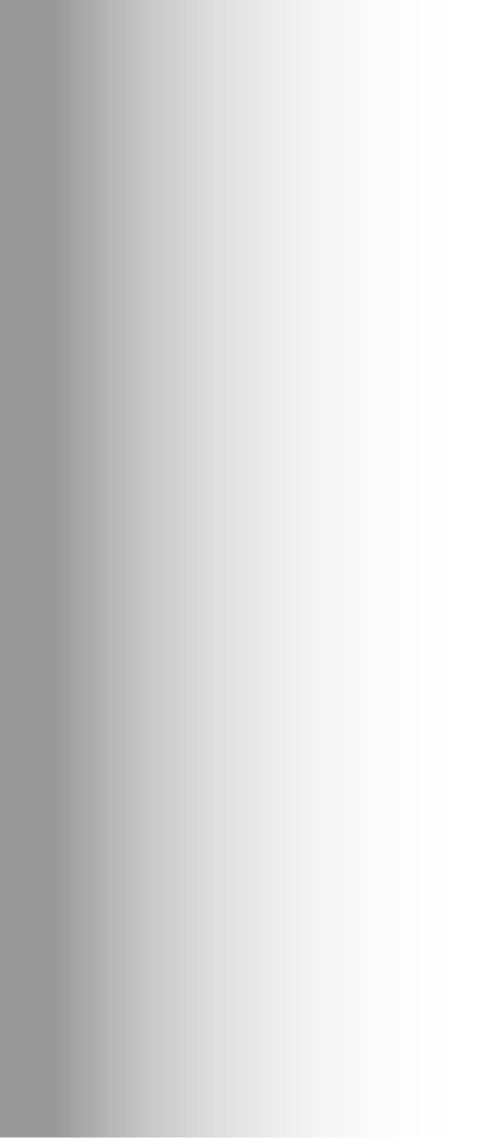 Lorem Ipsum has two main data statistical this methodologies summarizes.
Lorem Ipsum has two main data statistical this methodologies summarizes.
Lorem Ipsum has two main data statistical this methodologies summarizes.
Lorem Ipsum has two main data statistical this methodologies summarizes.
INFOGRAPHICS
Lorem Ipsum has two main data statistical this methodologies important Data analysis which summarizes.
Lorem Ipsum has two main data statistical this methodologies important Data analysis which summarizes.
Lorem Ipsum has two main data statistical this methodologies important Data analysis which summarizes.
Lorem Ipsum has two main data statistical this methodologies important Data analysis which summarizes.
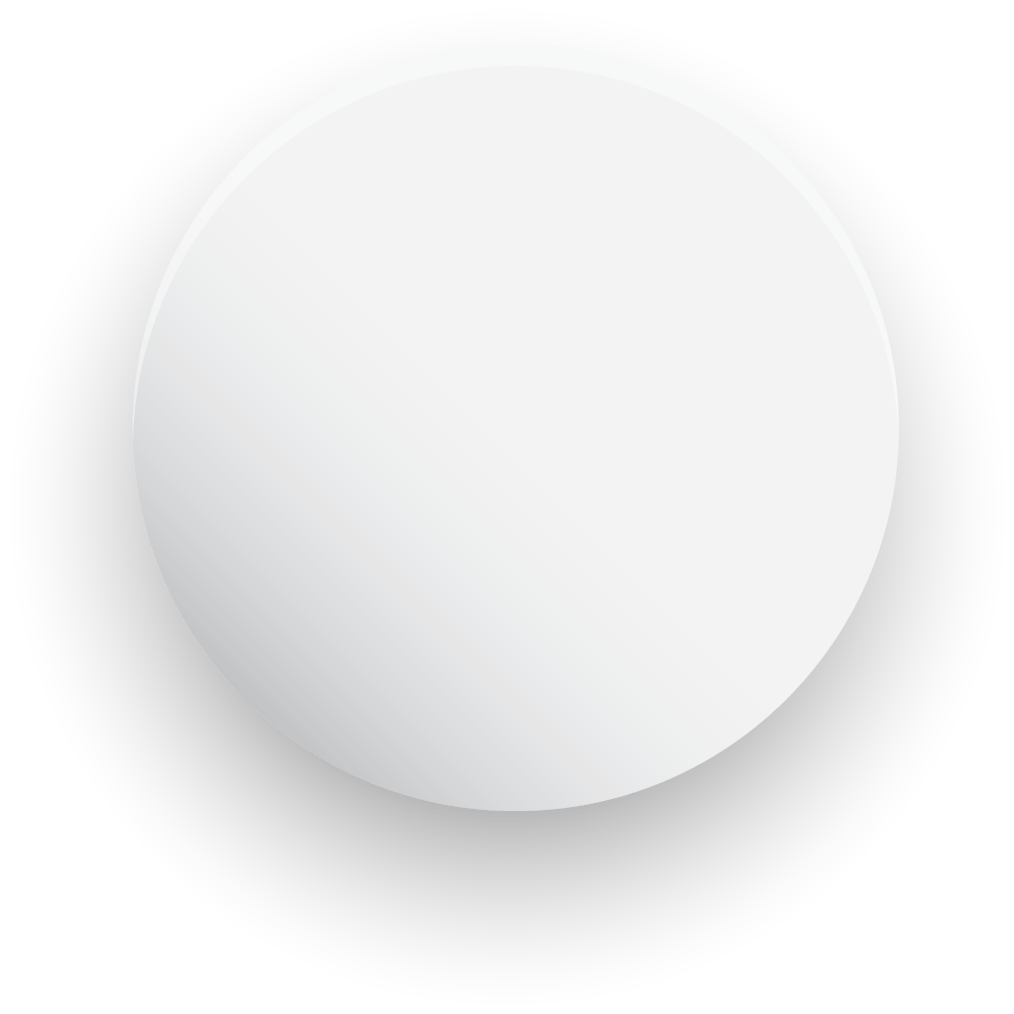 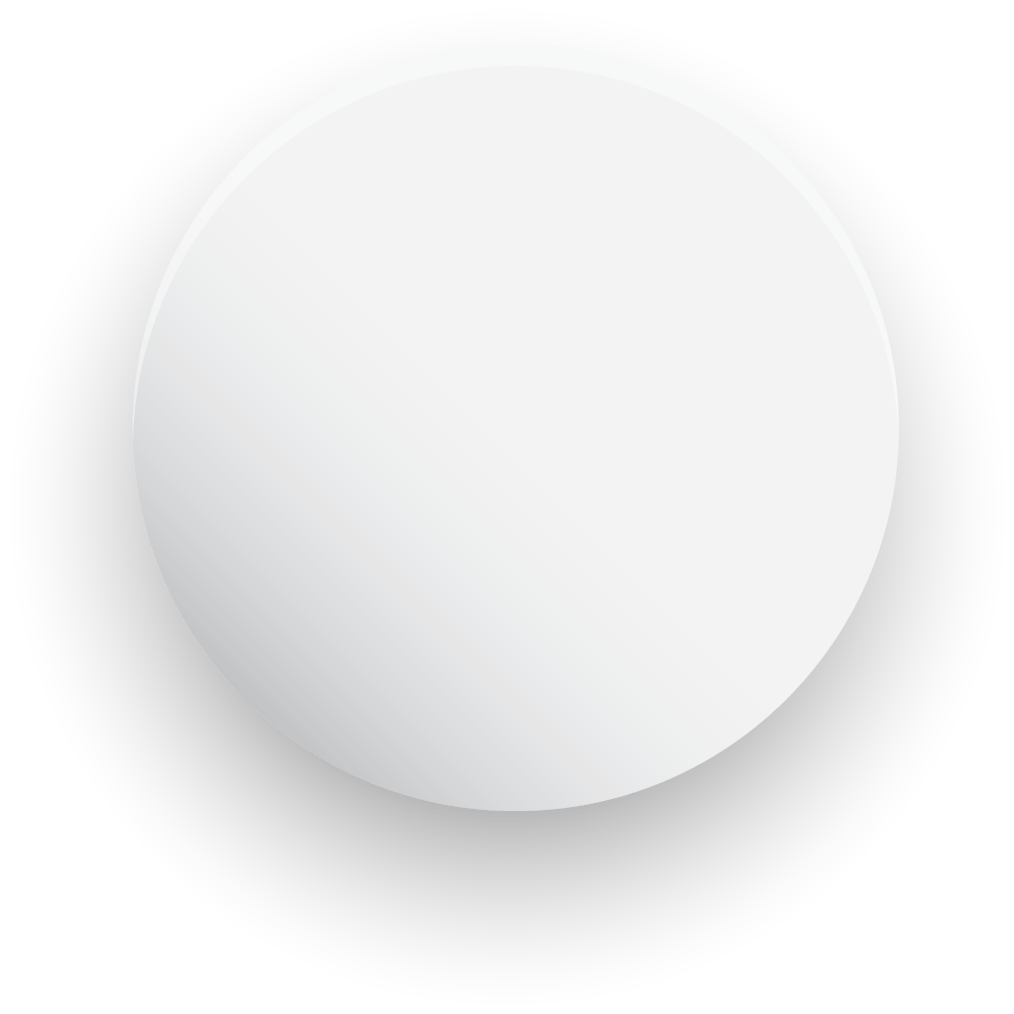 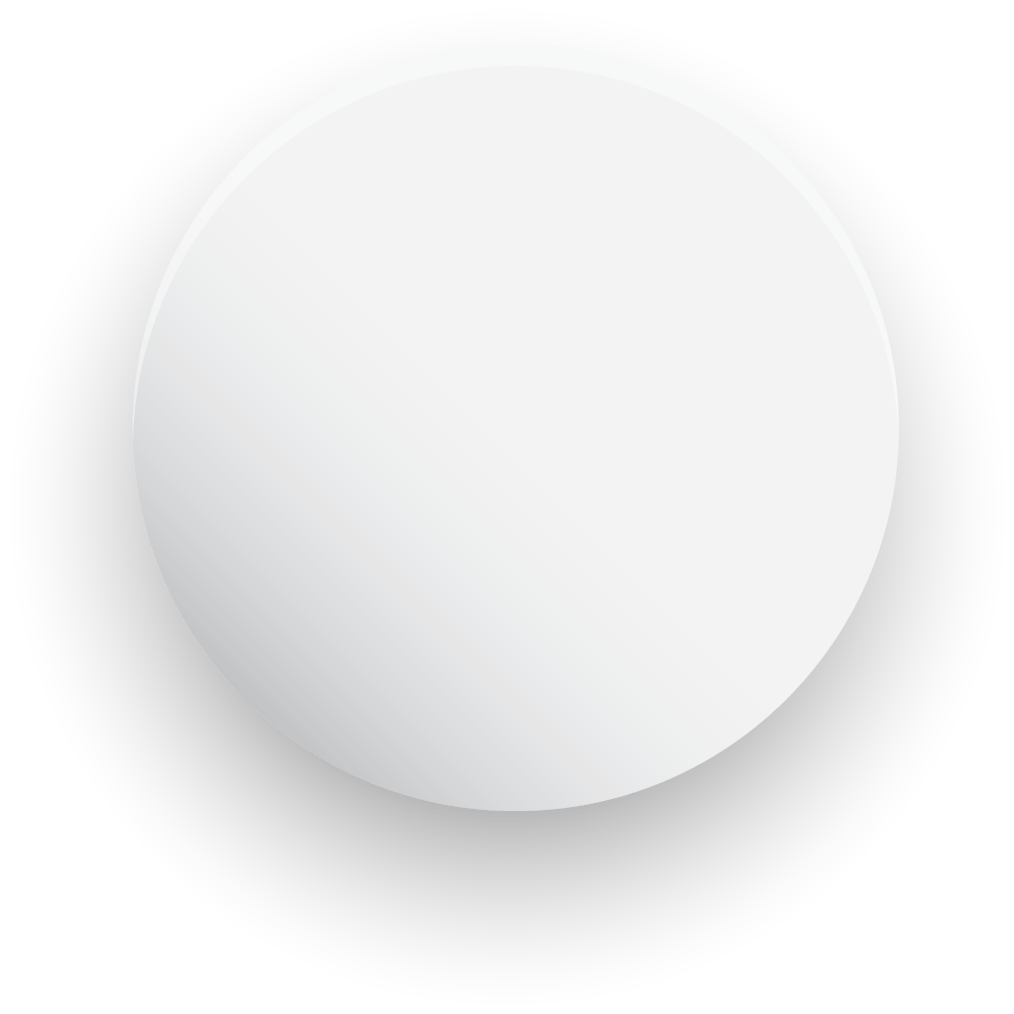 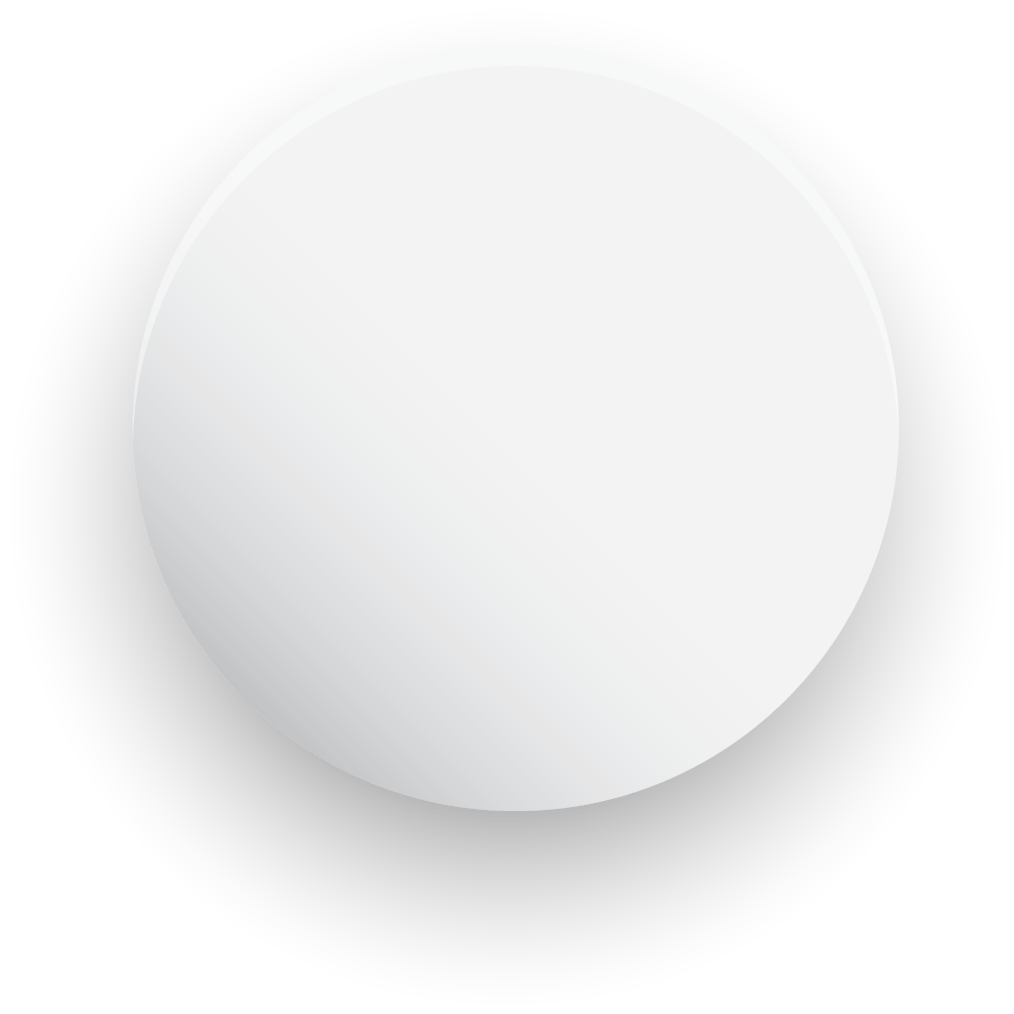 Lorem Ipsum has two main data statistical this methodologies important Data analysis which summarizes.
Lorem Ipsum has two main data statistical this methodologies important Data analysis which summarizes.
Lorem Ipsum has two main data statistical this methodologies important Data analysis which summarizes.
Lorem Ipsum has two main data statistical this methodologies important Data analysis which summarizes.
INFOGRAPHICS
Lorem Ipsum has two main data statistical this methodologies important Data analysis which summarizes.
84%
Lorem Ipsum has two main data statistical this methodologies important Data analysis which summarizes.
71%
Lorem Ipsum has two main data statistical this methodologies important Data analysis which summarizes.
42%
Lorem Ipsum has two main data statistical this methodologies important Data analysis which summarizes.
38%
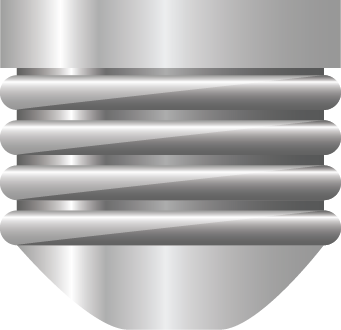 INFOGRAPHICS
DESCRIPTION HERE
Information
Information
Information
Information
Lorem Ipsum has two main data statistical this methodologies important.
Lorem Ipsum has two main data statistical this methodologies important.
Lorem Ipsum has two main data statistical this methodologies important.
Lorem Ipsum has two main data statistical this methodologies important.
Lorem ipsum dolor sit amet, consectetur adipiscing elit. Ut efficitur ipsum vitae tortor accumsan, a pulvinar lorem lacinia. Donec eu arcu justo. Fusce eget consequat risus Proin est lacus, interdum vitae feugiat quis, faucibus vel mi.  Vivamus accumsan
89%
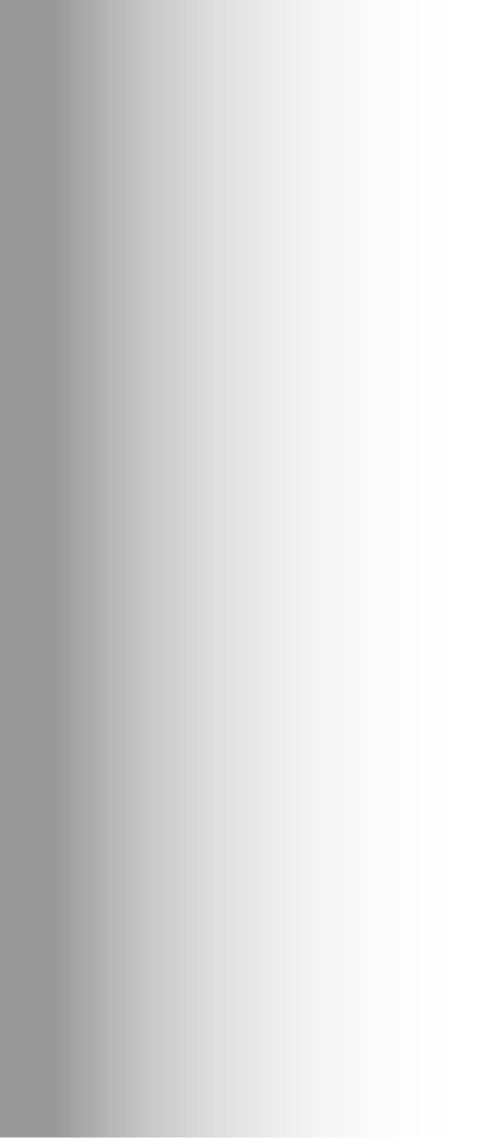 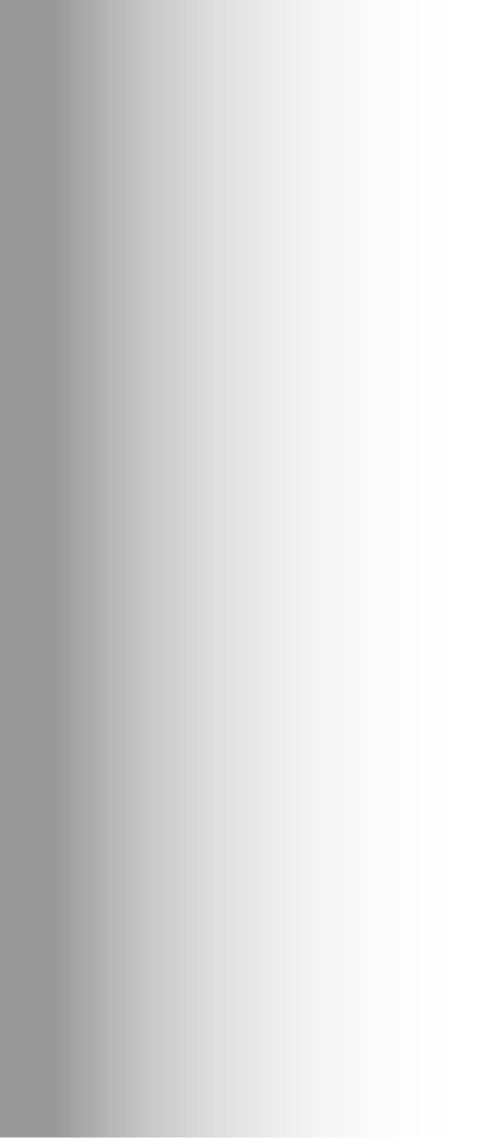 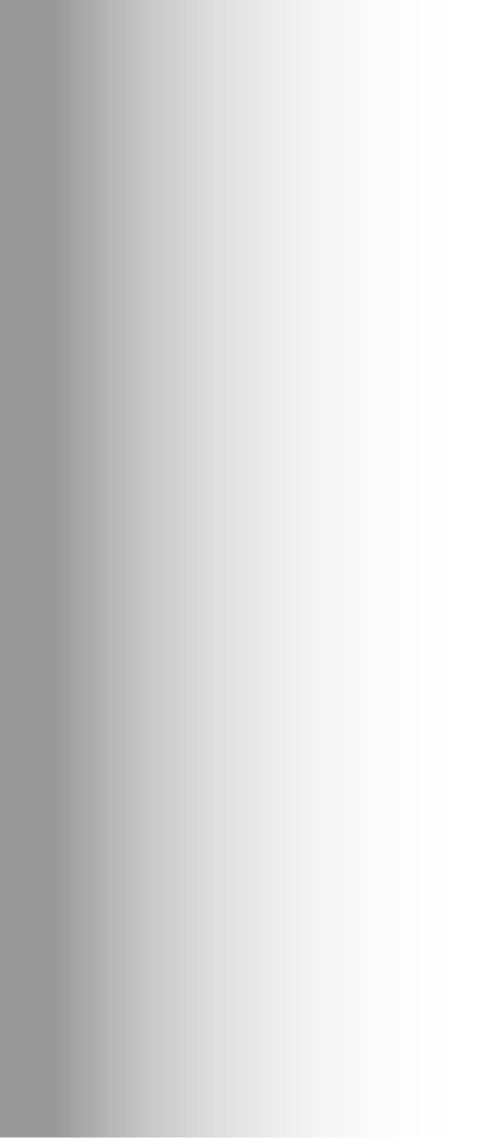 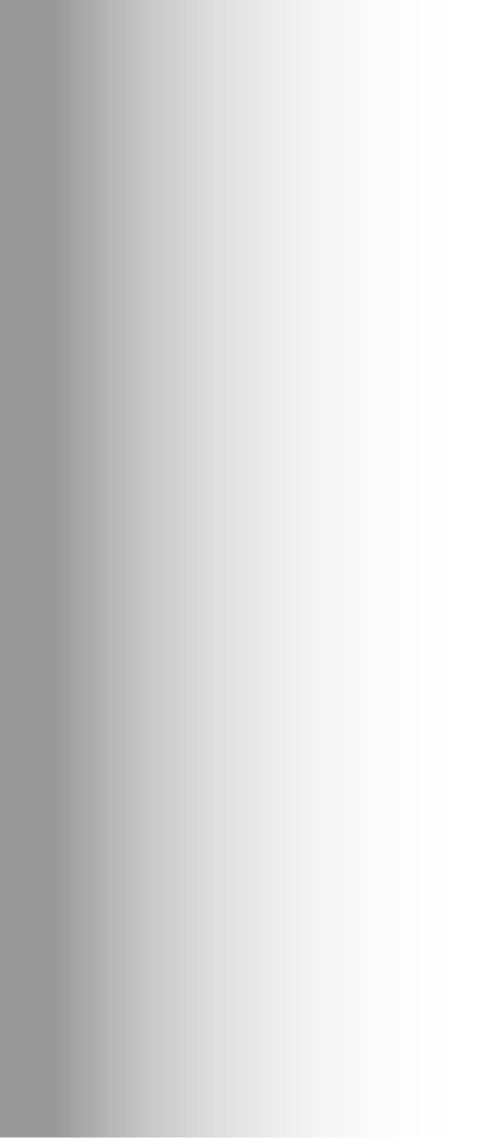 Lorem ipsum dolor sit amet, consectetur adipiscing elit. Ut efficitur ipsum vitae tortor accumsan, a pulvinar lorem lacinia. Donec eu arcu justo. Fusce eget consequat risus Proin est lacus, interdum vitae feugiat quis, faucibus vel mi.  Vivamus accumsan
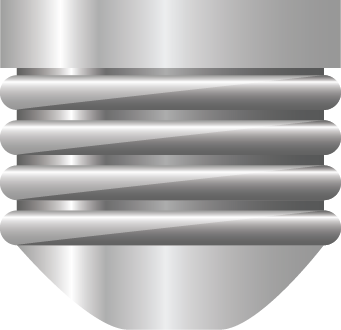 INFOGRAPHICS
DESCRIPTION HERE
Data Here A
Data Here B
Data Here C
Data Here D
Lorem Ipsum has two main data statistical this methodologies important.
Lorem Ipsum has two main data statistical this methodologies important.
Lorem Ipsum has two main data statistical this methodologies important.
Lorem Ipsum has two main data statistical this methodologies important.
Lorem ipsum dolor sit amet, consectetur adipiscing elit. Ut efficitur ipsum vitae tortor accumsan, a pulvinar lorem lacinia. Donec eu arcu justo. Fusce eget consequat risus Proin est lacus, interdum vitae feugiat quis, faucibus vel mi.  Vivamus accumsan
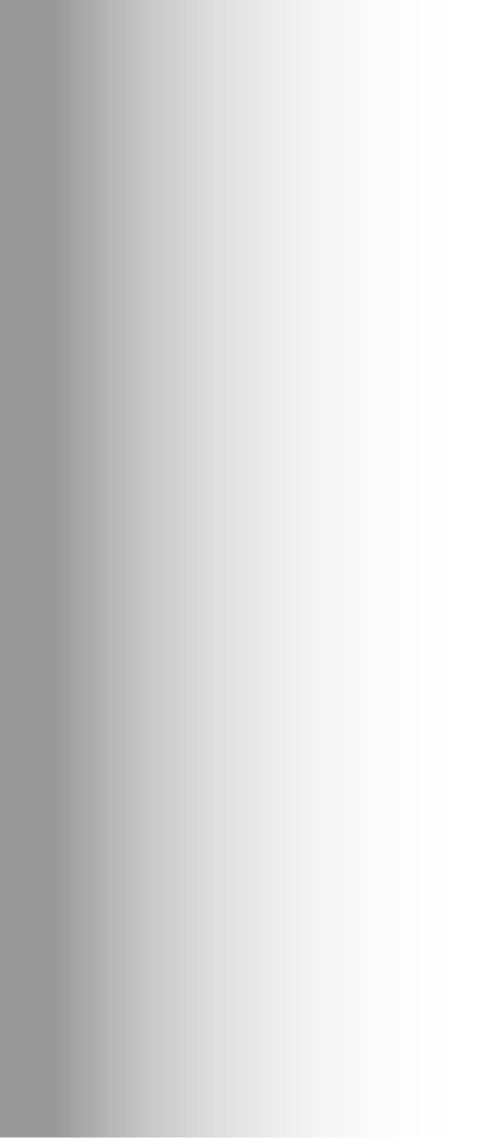 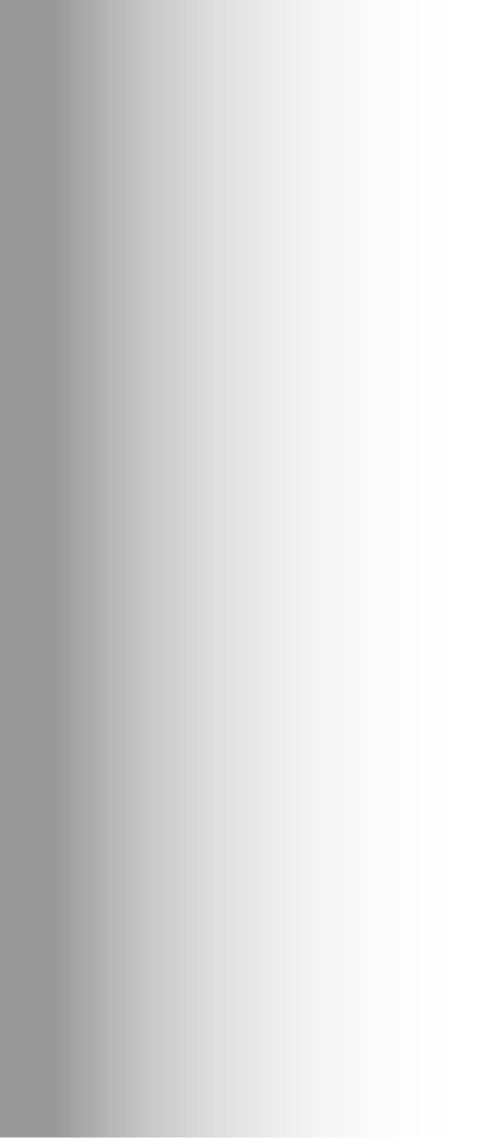 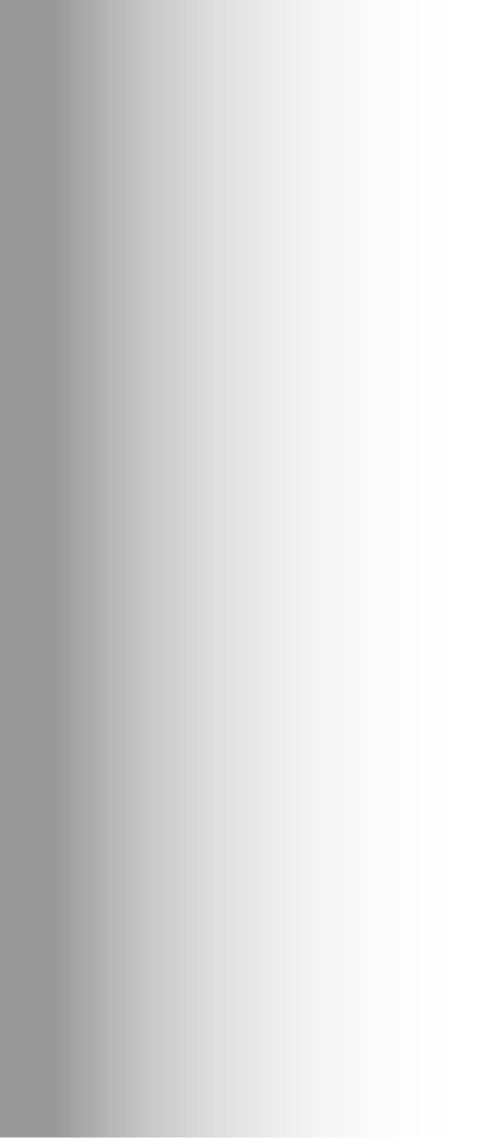 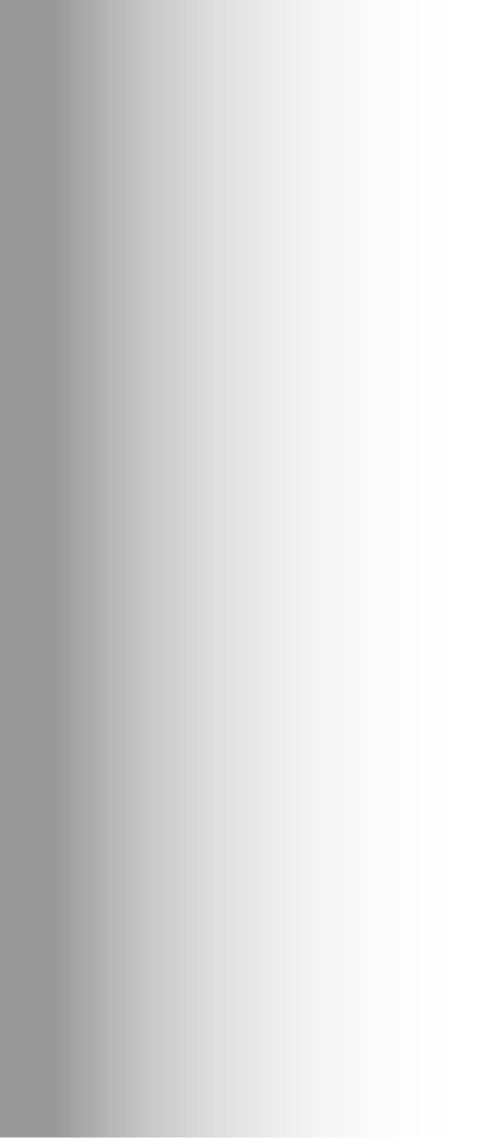 Lorem Ipsum has two main data statistical this methodologies summarizes.
Lorem Ipsum has two main data statistical this methodologies summarizes.
Lorem Ipsum has two main data statistical this methodologies summarizes.
Lorem Ipsum has two main data statistical this methodologies summarizes.
INFOGRAPHICS
Lorem Ipsum has two main data statistical this methodologies important Data analysis which summarizes.
Lorem Ipsum has two main data statistical this methodologies important Data analysis which summarizes.
Lorem Ipsum has two main data statistical this methodologies important Data analysis which summarizes.
Lorem Ipsum has two main data statistical this methodologies important Data analysis which summarizes.
Data Analysis
Data Analysis
93%
23%
Lorem ipsum dolor sit amet, consectetur adipiscing elit. Aliquam tincidunt ante nec sem congue conva.Aliquam tincidunt ante nec sem congue convallis. Pellentesque vel mauris quis nisl ornare rutrum in id risus.
Lorem ipsum dolor sit amet, consectetur adipiscing elit. Aliquam tincidunt ante nec sem congue conva.Aliquam tincidunt ante nec sem congue convallis. Pellentesque vel mauris quis nisl ornare rutrum in id risus.
INFOGRAPHICS
Data Analysis
89%
Lorem ipsum dolor sit amet, consectetur adipiscing elit. Aliquam tincidunt ante nec sem congue conva ornare ante Lorem ipsum dolor sit amet, consectetur adipiscing elit. Aliquam tincidunt ante nec sem congue convallis. Pellentesque vel mauris quis nisl ornare rutrum in id risus. Proin vehicula ut sem et tempus. Interdum et malesuada fames ac ante ipsum primis in faucibus.
Lorem Ipsum has two main data statistical this methodologies important Data analysis which summarizes.
Lorem Ipsum has two main data statistical this methodologies important Data analysis which summarizes.
Lorem Ipsum has two main data statistical this methodologies important Data analysis which summarizes.
Lorem Ipsum has two main data statistical this methodologies important Data analysis which summarizes.
INFOGRAPHICS
74%
73%
59%
98%
Lorem ipsum dolor sit amet, consectetur adipiscing elit. Ut efficitur ipsum vitae tortor accumsan, a pulvinar lorem lacinia. Donec eu arcu justo. Fusce eget consequat risus Proin est lacus, interdum vitae feugiat quis, faucibus vel mi.  Vivamus accumsan nisi vel nulla viverra semper. 
Lorem ipsum dolor sit amet, consectetur adipiscing elit. Ut efficitur ipsum vitae tortor accumsan, a pulvinar lorem lacinia. Donec eu arcu justo. pulvinar lorem lacinia. Donec eu arcu justo. Fusce eget consequat risus. Lorem ipsum dolor sit amet, consectetur adipiscing e
INFOGRAPHICS
Data Analysis
89%
Lorem ipsum dolor sit amet, consectetur adipiscing elit. Aliquam tincidunt ante nec sem congue conva ornare ante Lorem ipsum dolor sit amet, consectetur adipiscing elit. Aliquam tincidunt ante nec sem congue convallis. Pellentesque vel mauris quis nisl ornare rutrum in id risus. Proin vehicula ut sem et tempus. Interdum et malesuada fames ac ante ipsum primis in faucibus.
Lorem Ipsum has two main data statistical this methodologies important Data analysis which summarizes.
Lorem Ipsum has two main data statistical this methodologies important Data analysis which summarizes.
Lorem Ipsum has two main data statistical this methodologies important Data analysis which summarizes.
Lorem Ipsum has two main data statistical this methodologies important Data analysis which summarizes.
INFOGRAPHICS
Data Analysis
98%
Lorem Ipsum has two main data statistical this methodologies important Data analysis which summarizes.
Lorem Ipsum has two main data statistical this methodologies important Data analysis which summarizes.
Lorem Ipsum has two main data statistical this methodologies important Data analysis which summarizes.
Lorem Ipsum has two main data statistical this methodologies important Data analysis which summarizes.
Lorem Ipsum has two main data statistical this methodologies important Data analysis which summarizes.
INFOGRAPHICS
1980
1990
2000
2010
2020
Lorem Ipsum has two main data statistical.
Lorem Ipsum has two main data statistical.
Lorem Ipsum has two main data statistical.
Lorem Ipsum has two main data statistical.
Lorem Ipsum has two main data statistical.
INFOGRAPHICS
2014
74%
74%
Lorem Ipsum has two main data statistical this .
Lorem Ipsum has two main data statistical this .
2015
2016
48%
74%
2017
Lorem Ipsum has two main data statistical this .
Lorem Ipsum has two main data statistical this .
INFOGRAPHICS
Data Here
Data Here
Lorem Ipsum has two main data statistical this methodologies important Data analysis which summarizes.
Lorem Ipsum has two main data statistical this methodologies important Data analysis which summarizes.
2012
2016
2017
2014
Data Here
Lorem Ipsum has two main data statistical this methodologies important Data analysis which summarizes.
Data Here
Lorem Ipsum has two main data statistical this methodologies important Data analysis which summarizes.
INFOGRAPHICS
Data Here
Lorem Ipsum has two main data statistical important.
Lorem Ipsum has two main data statistical important.
Data Here
Lorem Ipsum has two main data statistical important.
Lorem Ipsum has two main data statistical important.
35%
72%
49%
68%
Data Here
Lorem Ipsum has two main data statistical important.
Lorem Ipsum has two main data statistical important.
Lorem Ipsum has two main data statistical.
Lorem Ipsum has two main data statistical.
Lorem Ipsum has two main data statistical.
Lorem Ipsum has two main data statistical.
Lorem Ipsum has two main data statistical important.
Data Here
Lorem Ipsum has two main data statistical important.
INFOGRAPHICS
Description
Description
Lorem Ipsum has two main data statistical important.
Lorem Ipsum has two main data statistical important.
Data Here
Data Here
Data Here
Data Here
Lorem Ipsum has two main data statistical important.
Lorem Ipsum has two main data statistical important.
Lorem Ipsum has two main data statistical important.
Lorem Ipsum has two main data statistical important.
Description
Description
Lorem Ipsum has two main data statistical important.
Lorem Ipsum has two main data statistical important.
INFOGRAPHICS
Data Analysis
Data Here
89%
Lorem ipsum dolor sit amet, consectetur adipiscing elit. Aliquam tincidunt ante nec sem congue conva ornare ante Lorem ipsum dolor sit amet, consectetur adipiscing elit.
Lorem Ipsum has two main data statistical important.
59%
Data Here
82%
Data Here
Lorem Ipsum has two main data statistical important.
Lorem Ipsum has two main data statistical important.
74%
61%
Data Here
32%
Data Here
Lorem Ipsum has two main data statistical important.
Lorem Ipsum has two main data statistical important.
Lorem Ipsum has two main data statistical this methodologies summarizes.
Lorem Ipsum has two main data statistical this methodologies summarizes.
Lorem Ipsum has two main data statistical this methodologies summarizes.
Lorem Ipsum has two main data statistical this methodologies summarizes.
Lorem Ipsum has two main data statistical this methodologies summarizes.
Lorem Ipsum has two main data statistical this methodologies summarizes.
INFOGRAPHICS
79%
43%
52%
89%
79%
43%
INFOGRAPHICS
72%
Lorem Ipsum has two main data statistical this methodologies.
Description
Description
Lorem Ipsum has two main data statistical important.
Lorem Ipsum has two main data statistical important.
Description
Lorem Ipsum has two main data statistical important.
49%
43%
Lorem Ipsum has two main data statistical this methodologies.
Lorem Ipsum has two main data statistical this methodologies.
Lorem Ipsum has two main data statistical this methodologies summarizes.
Lorem Ipsum has two main data statistical this methodologies summarizes.
Lorem Ipsum has two main data statistical this methodologies summarizes.
Lorem Ipsum has two main data statistical this methodologies summarizes.
INFOGRAPHICS
Data Here
Data Here
Data Here
Data Here
Lorem Ipsum has two main data statistical important.
Lorem Ipsum has two main data statistical important.
Lorem Ipsum has two main data statistical important.
Lorem Ipsum has two main data statistical important.
INFOGRAPHICS
Data Here
Data Here
Lorem Ipsum.
Lorem Ipsum.
35%
49%
72%
68%
Lorem Ipsum has two main data statistical.
Lorem Ipsum has two main data statistical.
Lorem Ipsum has two main data statistical.
Lorem Ipsum has two main data statistical.
Data Here
Data Here
Lorem Ipsum.
Lorem Ipsum.
Lorem Ipsum has two main data statistical this methodologies summarizes.
Lorem Ipsum has two main data statistical this methodologies summarizes.
Lorem Ipsum has two main data statistical this methodologies summarizes.
Lorem Ipsum has two main data statistical this methodologies summarizes.
INFOGRAPHICS
Data Here
Data Here
Lorem Ipsum has two main data statistical important.
Lorem Ipsum has two main data statistical important.
Data Here
Data Here
Lorem Ipsum has two main data statistical important.
Lorem Ipsum has two main data statistical important.
INFOGRAPHICS
Data Here
Data Here
Lorem Ipsum has two main data statistical important.
Lorem Ipsum has two main data statistical important.
35%
49%
72%
68%
Lorem Ipsum has two main data statistical.
Lorem Ipsum has two main data statistical.
Lorem Ipsum has two main data statistical.
Lorem Ipsum has two main data statistical.
Data Here
Data Here
Lorem Ipsum has two main data statistical important.
Lorem Ipsum has two main data statistical important.
INFOGRAPHICS
Data Here
Data Here
Lorem Ipsum has two main data statistical important.
Lorem Ipsum has two main data statistical important.
43%
59%
Lorem Ipsum has two main data statistical this methodologies.
Lorem Ipsum has two main data statistical this methodologies.
Lorem Ipsum has two main data statistical this methodologies summarizes.
Lorem Ipsum has two main data statistical this methodologies summarizes.
Lorem Ipsum has two main data statistical this methodologies summarizes.
Lorem Ipsum has two main data statistical this methodologies summarizes.
INFOGRAPHICS
Lorem Ipsum has two main data statistical important.
Lorem Ipsum has two main data statistical important.
Lorem Ipsum has two main data statistical important.
Lorem Ipsum has two main data statistical important.
INFOGRAPHICS
Lorem Ipsum has two main data.
35%
49%
Lorem Ipsum has two main data statistical this methodologies summarizes.
Lorem Ipsum has two main data statistical important.
Lorem Ipsum has two main data statistical this methodologies summarizes.
Lorem Ipsum has two main data.
58%
84%
Lorem Ipsum has two main data statistical this methodologies summarizes.
Lorem Ipsum has two.
Lorem Ipsum has two main data statistical this methodologies summarizes.
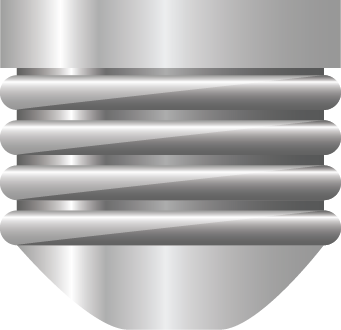 INFOGRAPHICS
Success
Communication
Lorem Ipsum has two main data statistical this methodologies summarizes.
Lorem Ipsum has two main data statistical this methodologies summarizes.
Business
Vision
Lorem Ipsum has two main data statistical this methodologies summarizes.
Lorem Ipsum has two main data statistical this methodologies summarizes.
Big Data
Lorem Ipsum has two main data statistical this methodologies summarizes.
INFOGRAPHICS
65%
43%
Data Here
Data Here
Lorem Ipsum has two main data statistical this methodologies important Data analysis which summarizes.
Lorem Ipsum has two main data statistical this methodologies important Data analysis which summarizes.
Team
Success
Lorem Ipsum has two main data statistical this methodologies summarizes.
Lorem Ipsum has two main data statistical this methodologies summarizes.
INFOGRAPHICS
49%
Plan
Data Here
Lorem Ipsum has two main data statistical this methodologies summarizes.
Data Here
Lorem Ipsum has two main data statistical this methodologies important Data analysis which summarizes.
Lorem Ipsum has two main data statistical this methodologies important Data analysis which summarizes.
Project
Lorem Ipsum has two main data statistical this methodologies summarizes.
59%
INFOGRAPHICS
Data Here
Lorem Ipsum has two main data statistical this methodologies important Data analysis which summarizes.
74%
Lorem Ipsum has two main data statistical important.
Lorem Ipsum has two main data.
Data Here
Lorem Ipsum has two main data statistical this methodologies important Data analysis which summarizes.
48%
Lorem Ipsum has two main data statistical important.
Lorem Ipsum has two main data.
INFOGRAPHICS
35%
39%
Lorem Ipsum has two main data statistical this methodologies summarizes.
Lorem Ipsum has two main data statistical this methodologies .
Data Here
25%
Data Here
Lorem Ipsum has two.
Lorem Ipsum has two main data statistical important.
Lorem Ipsum has two main data statistical this methodologies summarizes.
Data Here
Lorem Ipsum has two main data statistical important.
49%
Data Here
Lorem Ipsum has two main data statistical.
Lorem Ipsum has two main data statistical this methodologies summarizes.
INFOGRAPHICS
Lorem Ipsum has two main data statistical this methodologies summarizes.
50%
Lorem Ipsum has two main data statistical this methodologies summarizes.
50%
Lorem Ipsum has two main data statistical this methodologies summarizes.
Lorem Ipsum has two main data statistical this methodologies summarizes.
INFOGRAPHICS
Data Analysis
92%
Lorem ipsum dolor sit amet, consectetur adipiscing elit. Aliquam tincidunt ante nec sem congue conva ornare ante Lorem ipsum dolor sit amet, consectetur adipiscing elit.
TITLE B
Lorem Ipsum has two main data statistical important.
TITLE A
Lorem Ipsum has two main data statistical important.
INFOGRAPHICS
Big Data
45%
Lorem Ipsum has two main data statistical this methodologies summarizes.
Lorem Ipsum has two main data statistical this methodologies important Data analysis which summarizes.
Commerce
72%
Lorem Ipsum has two main data statistical this methodologies summarizes.
Lorem Ipsum has two main data statistical this methodologies important Data analysis which summarizes.
41%
Cart
Lorem Ipsum has two main data statistical this methodologies summarizes.
Lorem Ipsum has two main data statistical this methodologies important Data analysis which summarizes.
INFOGRAPHICS
Business
Teamwork
Lorem Ipsum has two main data statistical this methodologies important Data analysis which summarizes.
Lorem Ipsum has two main data statistical this methodologies important Data analysis which summarizes.
Lorem Ipsum has two main data statistical important.
Lorem Ipsum has two main data statistical important.
Lorem Ipsum has two main data statistical important.
Lorem Ipsum has two main data statistical important.
Research
Planning
Lorem Ipsum has two main data statistical this methodologies important Data analysis which summarizes.
Lorem Ipsum has two main data statistical this methodologies important Data analysis which summarizes.
INFOGRAPHICS
Lorem Ipsum has two main data statistical important.
Lorem Ipsum has two main data statistical important.
Lorem Ipsum has two main data statistical important.
Lorem Ipsum has two main data statistical important.
Lorem Ipsum has two main data statistical important.
INFOGRAPHICS
Step 3
Lorem Ipsum has two main data statistical this methodologies important Data analysis which summarizes.
Step 2
Lorem Ipsum has two main data statistical this methodologies important Data analysis which summarizes.
Step 4
Step 1
Lorem Ipsum has two main data statistical this methodologies important Data analysis which summarizes.
Lorem Ipsum has two main data statistical this methodologies important Data analysis which summarizes.
Lorem Ipsum has two main data statistical important.
Lorem Ipsum has two main data statistical important.
Lorem Ipsum has two main data statistical important.
Lorem Ipsum has two main data
Analyze
Plan
Strategy
Startup
Lorem ipsum dolor sit amet, consectetur adipiscing elit. Ut efficitur ipsum vitae tortor accumsan, a pulvinar lorem lacinia. Donec eu arcu justo. Fusce eget consequat risus Proin est lacus, interdum vitae feugiat quis, faucibus vel mi.  Vivamus accumsan nisi vel nulla viverra semper. 
Lorem ipsum dolor sit amet, consectetur adipiscing elit. Ut efficitur ipsum vitae tortor accumsan, a pulvinar lorem lacinia.
INFOGRAPHICS
Event
Lorem Ipsum has two main data .
Lorem Ipsum has two main data statistical important.
Global
Lorem Ipsum has two main data .
Lorem Ipsum has two main data statistical important.
Database
Lorem Ipsum has two main data .
Lorem Ipsum has two main data statistical important.
Research
Lorem Ipsum has two main data .
Lorem Ipsum has two main data statistical important.
Lorem ipsum dolor sit amet, consectetur adipiscing elit. Ut efficitur ipsum vitae tortor accumsan, a pulvinar lorem lacinia. Donec eu arcu justo. Fusce eget consequat risus Proin est lacus, interdum vitae feugiat quis, faucibus vel mi.  Vivamus accumsan nisi vel nulla viverra semper. 
Lorem ipsum dolor sit amet, consectetur adipiscing elit. Ut efficitur ipsum vitae tortor accumsan, a pulvinar lorem lacinia.
INFOGRAPHICS
Event
Lorem Ipsum has two main data .
Lorem Ipsum has two main data statistical important.
Global
Lorem Ipsum has two main data .
Lorem Ipsum has two main data statistical important.
Database
Lorem Ipsum has two main data .
Lorem Ipsum has two main data statistical important.
Research
Lorem Ipsum has two main data .
Lorem Ipsum has two main data statistical important.
Lorem ipsum dolor sit amet, consectetur adipiscing elit. Ut efficitur ipsum vitae tortor accumsan, a pulvinar lorem lacinia. Donec eu arcu justo. Fusce eget consequat risus Proin est lacus, interdum vitae feugiat quis, faucibus vel mi.  Vivamus accumsan nisi vel nulla viverra semper. 
Lorem ipsum dolor sit amet, consectetur adipiscing elit. Ut efficitur ipsum vitae tortor accumsan, a pulvinar lorem lacinia.
INFOGRAPHICS
Lorem Ipsum has two main data statistical important.
Lorem Ipsum has two main data statistical important.
Lorem Ipsum has two main data statistical important.
Lorem Ipsum has two main data statistical important.
INFOGRAPHICS
2014
Structure
Lorem Ipsum has two main data statistical this methodologies.
Lorem Ipsum has two main data statistical important.
2015
Strategy
Lorem Ipsum has two main data statistical important.
Lorem Ipsum has two main data statistical this methodologies.
2016
Marketing
Lorem Ipsum has two main data statistical this methodologies.
Lorem Ipsum has two main data statistical important.
2017
Advertise
Lorem Ipsum has two main data statistical important.
Lorem Ipsum has two main data statistical this methodologies.
Lorem Ipsum has two main data statistical this methodologies summarizes.
Lorem Ipsum has two main data statistical this methodologies summarizes.
Lorem Ipsum has two main data statistical this methodologies summarizes.
Lorem Ipsum has two main data statistical this methodologies summarizes.
INFOGRAPHICS
Lorem Ipsum has two main data statistical important.
Lorem Ipsum has two main data statistical important.
Lorem Ipsum has two main data statistical important.
Lorem Ipsum has two main data statistical important.
INFOGRAPHICS
Case
Lorem Ipsum has two main data statistical important.
Lorem Ipsum has two main data statistical this methodologies.
Growth
Lorem Ipsum has two main data statistical important.
Lorem Ipsum has two main data statistical this methodologies.
Content
Lorem Ipsum has two main data statistical important.
Lorem Ipsum has two main data statistical this methodologies.
Print
Lorem Ipsum has two main data statistical important.
Lorem Ipsum has two main data statistical this methodologies.
INFOGRAPHICS
45%
Lorem Ipsum has two main data statistical this methodologies.
Lorem Ipsum has two main data statistical important.
59%
Lorem Ipsum has two main data statistical this methodologies.
Lorem Ipsum has two main data statistical important.
45%
Lorem Ipsum has two main data statistical important.
Lorem Ipsum has two main data statistical this methodologies.
59%
Lorem Ipsum has two main data statistical important.
Lorem Ipsum has two main data statistical this methodologies.
Lorem Ipsum has two main data statistical this methodologies summarizes.
Lorem Ipsum has two main data statistical this methodologies summarizes.
Lorem Ipsum has two main data statistical this methodologies summarizes.
INFOGRAPHICS
INFOGRAPHICS
Lorem Ipsum has two main data statistical this methodologies summarizes.
Lorem Ipsum has two main data statistical this methodologies summarizes.
Lorem Ipsum has two main data statistical this methodologies summarizes.
Lorem Ipsum has two main data statistical this methodologies summarizes.
INFOGRAPHICS
35%
49%
Lorem Ipsum has two main data statistical this methodologies summarizes.
Lorem Ipsum has two main data statistical this methodologies summarizes.
Lorem Ipsum has two main data statistical this methodologies summarizes.
Lorem Ipsum has two main data statistical this methodologies summarizes.
Lorem Ipsum has two main data statistical this methodologies summarizes.
Lorem Ipsum has two main data statistical this methodologies summarizes.
58%
84%
Lorem Ipsum has two main data statistical this methodologies summarizes.
Lorem Ipsum has two main data statistical this methodologies summarizes.
INFOGRAPHICS
59%
75%
Data Analysis
Data Analysis
35%
35%
75%
50%
Lorem ipsum dolor sit amet, consectetur adipiscing elit. Aliquam tincidunt ante nec sem congue conva ornare ante Lorem ipsum dolor sit amet, consectetur adipiscing elit.
Lorem ipsum dolor sit amet, consectetur adipiscing elit. Aliquam tincidunt ante nec sem congue conva ornare ante Lorem ipsum dolor sit amet, consectetur adipiscing elit.
Lorem Ipsum has two main data statistical important.
Lorem Ipsum has two main data statistical important.
Lorem Ipsum has two main data statistical important.
Lorem Ipsum has two main data statistical important.
INFOGRAPHICS
Case
Lorem Ipsum has two main data statistical this methodologies.
Lorem Ipsum has two main data statistical this methodologies summarizes.
Growth
Lorem Ipsum has two main data statistical this methodologies summarizes.
Lorem Ipsum has two main data statistical this methodologies.
Lorem Ipsum has two main data statistical this methodologies summarizes.
Content
Lorem Ipsum has two main data statistical this methodologies.
Lorem Ipsum has two main data statistical this methodologies summarizes.
Print
Lorem Ipsum has two main data statistical this methodologies.
INFOGRAPHICS
Lorem Ipsum has two main data statistical important.
35%
35%
35%
35%
Creative
Lorem Ipsum has two main data statistical important.
Project
Lorem Ipsum has two main data statistical important.
Ideas
Lorem Ipsum has two main data statistical important.
Success
INFOGRAPHICS
Lorem Ipsum has two main data statistical.
Lorem Ipsum has two main data statistical this methodologies summarizes.
Lorem Ipsum has two main data statistical this methodologies summarizes.
Lorem Ipsum has two main data statistical.
Lorem Ipsum has two main data statistical this methodologies summarizes.
Lorem Ipsum has two main data statistical this methodologies summarizes.
Lorem Ipsum has two main data statistical.
Lorem Ipsum has two main data statistical.
INFOGRAPHICS
Man population
Woman population
25%
75%
Lorem ipsum dolor sit amet, consectetur adipiscing elit. Aliquam tincidunt.
Lorem ipsum dolor sit amet, consectetur adipiscing elit. Aliquam tincidunt.
INFOGRAPHICS
Creative
25%
Lorem Ipsum has two main data statistical this methodologies.
Brainstorm
25%
Lorem Ipsum has two main data statistical this methodologies.
Research
25%
Lorem Ipsum has two main data statistical this methodologies.
25%
Present
Lorem Ipsum has two main data statistical this methodologies.
INFOGRAPHICS
39%
78%
Research
Strategy
Lorem Ipsum has two main data statistical this methodologies.
Lorem Ipsum has two main data statistical this methodologies.
25%
Creative
Lorem Ipsum has two main data statistical this methodologies.
72%
Teamwork
Lorem Ipsum has two main data statistical this methodologies.
61%
Ideas
Lorem Ipsum has two main data statistical this methodologies.
INFOGRAPHICS
Advertise
Lorem Ipsum has two main data statistical this methodologies.
E-Mail
Lorem Ipsum has two main data statistical this methodologies.
Big Data
Lorem Ipsum has two main data statistical this methodologies.
Photo
Lorem Ipsum has two main data statistical this methodologies.
INFOGRAPHICS
Commerce
Lorem Ipsum has two main data statistical this methodologies.
Help
Lorem Ipsum has two main data statistical this methodologies.
Business
Lorem Ipsum has two main data statistical this methodologies.
Design
Lorem Ipsum has two main data statistical this methodologies.
INFOGRAPHICS
Strategy
Business
Teamwork
Marketing
Lorem Ipsum has two main data statistical this methodologies.
Lorem Ipsum has two main data statistical this methodologies.
Lorem Ipsum has two main data statistical this methodologies.
Lorem Ipsum has two main data statistical this methodologies.
Lorem Ipsum has two main data statistical important.
Lorem Ipsum has two main data statistical important.
Lorem Ipsum has two main data statistical important.
Lorem Ipsum has two main data statistical important.
INFOGRAPHICS
Option 1
Option 5
Lorem Ipsum has two main data statistical important.
Lorem Ipsum has two main data statistical important.
Lorem Ipsum has two main data statistical important.
Lorem Ipsum has two main data statistical.
Lorem Ipsum has two main data statistical.
Lorem Ipsum has two main data statistical important.
Lorem Ipsum has two main data statistical important.
Option 2
Option 4
Lorem Ipsum has two main data statistical.
Lorem Ipsum has two main data statistical.
Option 3
Lorem Ipsum has two main data statistical.
INFOGRAPHICS
Option 2
Option 1
Lorem Ipsum has two main data statistical this methodologies.
Lorem Ipsum has two main data statistical this methodologies.
Option 3
Option 4
Lorem Ipsum has two main data statistical this methodologies.
Lorem Ipsum has two main data statistical this methodologies.
INFOGRAPHICS
Teamwork
Database
Lorem Ipsum has two main data statistical important.
Lorem Ipsum has two main data statistical important.
Project
Customer
Lorem Ipsum has two main data statistical important.
Lorem Ipsum has two main data statistical important.
Analysis
Social Media
Lorem Ipsum has two main data statistical important.
Lorem Ipsum has two main data statistical important.
INFOGRAPHICS
Lorem Ipsum has two main data statistical important.
Data Analysis
94%
Lorem Ipsum has two main data statistical important.
Lorem ipsum dolor sit amet, consectetur adipiscing elit. Aliquam tincidunt ante nec sem congue conva ornare ante Lorem ipsum dolor sit amet, consectetur adipiscing elit. Aliquam tincidunt ante nec sem congue convallis. Pellentesque vel mauris quis nisl ornare rutrum in id risus. Proin vehicula ut sem et tempus. Interdum et malesuada fames ac ante ipsum primis in faucibus.
Lorem Ipsum has two main data statistical important.
Lorem Ipsum has two main data statistical important.
INFOGRAPHICS
Option 1
Option 2
Option 3
Lorem Ipsum has two main data statistical this methodologies.
Lorem Ipsum has two main data statistical this methodologies.
Lorem Ipsum has two main data statistical this methodologies.
Lorem Ipsum has two main data statistical important.
Lorem Ipsum has two main data statistical important.
Lorem Ipsum has two main data statistical important.
INFOGRAPHICS
Option 1
35%
49%
Lorem statistical important.
Lorem Ipsum has two main data statistical this methodologies summarizes.
Lorem Ipsum has two main data statistical this methodologies summarizes.
Option 2
Lorem statistical important.
58%
84%
Option 3
Lorem Ipsum has two main data statistical this methodologies summarizes.
Lorem Ipsum has two main data statistical this methodologies summarizes.
Lorem statistical important.
Option 4
Lorem statistical important.
INFOGRAPHICS
Option 1
35%
49%
Lorem statistical important.
Lorem Ipsum has two main data statistical this methodologies summarizes.
Lorem Ipsum has two main data statistical this methodologies summarizes.
Option 2
Lorem statistical important.
58%
Lorem Ipsum has two main data statistical this methodologies summarizes.
Option 3
Lorem statistical important.
42%
Option 4
Lorem statistical important.
Lorem Ipsum has two main data statistical this methodologies summarizes.
Lorem Ipsum has two main data statistical this methodologies summarizes.
Lorem Ipsum has two main data statistical this methodologies summarizes.
Lorem Ipsum has two main data statistical this methodologies summarizes.
Lorem Ipsum has two main data statistical this methodologies summarizes.
INFOGRAPHICS
Lorem Ipsum has two main data statistical important.
Lorem Ipsum has two main data statistical important.
Lorem Ipsum has two main data statistical important.
Lorem Ipsum has two main data statistical important.
Lorem Ipsum has two main data statistical this methodologies summarizes.
Lorem Ipsum has two main data statistical this methodologies summarizes.
Lorem Ipsum has two main data statistical this methodologies summarizes.
Lorem Ipsum has two main data statistical this methodologies summarizes.
INFOGRAPHICS
Lorem Ipsum has two main data statistical important.
Lorem Ipsum has two main data statistical important.
Lorem Ipsum has two main data statistical important.
Lorem Ipsum has two main data statistical important.
INFOGRAPHICS
Data Analysis
Data Analysis
75%
50%
Lorem Ipsum has two main data statistical important.
Lorem ipsum dolor sit amet, consectetur adipiscing elit. Aliquam tincidunt ante nec sem congue conva ornare ante Lorem ipsum dolor sit amet, consectetur adipiscing elit.
Lorem ipsum dolor sit amet, consectetur adipiscing elit. Aliquam tincidunt ante nec sem congue conva ornare ante Lorem ipsum dolor sit amet, consectetur adipiscing elit.
Lorem Ipsum has two main data statistical important.
INFOGRAPHICS
Data Analysis
50%
Lorem ipsum dolor sit amet, consectetur adipiscing elit. Aliquam tincidunt ante nec sem congue conva ornare ante Lorem ipsum dolor sit amet, consectetur adipiscing elit.
TITLE A
Lorem Ipsum has two main data statistical important.
Data Analysis
75%
TITLE B
Lorem ipsum dolor sit amet, consectetur adipiscing elit. Aliquam tincidunt ante nec sem congue conva ornare ante Lorem ipsum dolor sit amet, consectetur adipiscing elit.
Lorem Ipsum has two main data statistical important.
INFOGRAPHICS
Lorem Ipsum has two main data statistical this methodologies important Data analysis which summarizes.
74%
Lorem Ipsum has two main data statistical this methodologies important Data analysis which summarizes.
73%
Lorem Ipsum has two main data statistical this methodologies important Data analysis which summarizes.
29%
INFOGRAPHICS
Data Analysis
Data Analysis
75%
50%
Lorem ipsum dolor sit amet, consectetur adipiscing elit. Aliquam tincidunt ante nec sem congue conva ornare ante Lorem ipsum dolor sit amet, consectetur adipiscing elit.
Lorem ipsum dolor sit amet, consectetur adipiscing elit. Aliquam tincidunt ante nec sem congue conva ornare ante Lorem ipsum dolor sit amet, consectetur adipiscing elit.
Data Analysis
75%
Lorem ipsum dolor sit amet, consectetur adipiscing elit. Aliquam tincidunt ante nec sem congue conva ornare ante Lorem ipsum dolor sit amet, consectetur adipiscing elit.
INFOGRAPHICS
Partners
Lorem Ipsum has two main data statistical this methodologies.
82%
Advertise
Lorem Ipsum has two main data statistical this methodologies.
75%
Application
58%
Lorem Ipsum has two main data statistical this methodologies.
Management
42%
Lorem Ipsum has two main data statistical this methodologies.
INFOGRAPHICS
Lorem Ipsum has two main data statistical important.
Lorem Ipsum has two main data statistical important.
Lorem Ipsum has two main data statistical important.
INFOGRAPHICS
74%
82%
39%
65%
Knowledge
Partners
Data Cloud
Advertise
Lorem Ipsum has two main data statistical this methodologies important Data analysis which summarizes.
Lorem Ipsum has two main data statistical this methodologies important Data analysis which summarizes.
Lorem Ipsum has two main data statistical this methodologies important Data analysis which summarizes.
Lorem Ipsum has two main data statistical this methodologies important Data analysis which summarizes.
INFOGRAPHICS
Lorem Ipsum has two main data statistical this methodologies important Data analysis which summarizes.
78%
Lorem Ipsum has two main data statistical this methodologies important Data analysis which summarizes.
74%
39%
Lorem Ipsum has two main data statistical this methodologies important Data analysis which summarizes.
INFOGRAPHICS
65%
73%
42%
59%
Lorem Ipsum has two main data statistical which summarizes.
Lorem Ipsum has two main data statistical which summarizes.
Lorem Ipsum has two main data statistical which summarizes.
Lorem Ipsum has two main data statistical which summarizes.
INFOGRAPHICS
59%
42%
Lorem Ipsum has two main data statistical which summarizes.
65%
Lorem Ipsum has two main data statistical which summarizes.
73%
Lorem Ipsum has two main data statistical which summarizes.
Lorem Ipsum has two main data statistical which summarizes.
INFOGRAPHICS
59%
Working
Lorem Ipsum has two main data statistical important.
Project
81%
62%
Lorem Ipsum has two main data statistical important.
Partners
Lorem Ipsum has two main data statistical important.
45%
Message
Lorem Ipsum has two main data statistical important.
INFOGRAPHICS
Data Analysis
75%
Lorem ipsum dolor sit amet.
Book
Lorem Ipsum has two main data statistical important.
Data Analysis
59%
Lorem ipsum dolor sit amet.
Data Analysis
Research
Search
72%
Lorem Ipsum has two main data statistical important.
Lorem Ipsum has two main data statistical important.
Lorem ipsum dolor sit amet.
INFOGRAPHICS
35%
49%
Lorem Ipsum has two main data statistical this methodologies summarizes.
Lorem Ipsum has two main data statistical this methodologies summarizes.
Business
58%
84%
Partners
Finance
Lorem Ipsum has two main data statistical this methodologies summarizes.
Lorem Ipsum has two main data statistical this methodologies summarizes.
Success
INFOGRAPHICS
Growth
Target
Lorem Ipsum has two main data statistical this methodologies important Data analysis which summarizes.
Lorem Ipsum has two main data statistical this methodologies important Data analysis which summarizes.
2018
Service
Vision
Lorem Ipsum has two main data statistical this methodologies important Data analysis which summarizes.
Lorem Ipsum has two main data statistical this methodologies important Data analysis which summarizes.
2017
2015
2016
INFOGRAPHICS
Case
58%
Lorem Ipsum has two main data statistical this methodologies.
Research
49%
Lorem Ipsum has two main data statistical this methodologies.
41%
Big Data
Lorem Ipsum has two main data statistical this methodologies.
35%
Knowledge
Lorem Ipsum has two main data statistical this methodologies.
INFOGRAPHICS
25%
25%
Data Here
Data Here
Lorem Ipsum has two main data statistical summarizes.
Lorem Ipsum has two main data statistical important.
Lorem Ipsum has two main data statistical summarizes.
Lorem Ipsum has two main data statistical important.
1
2
3
4
25%
25%
Data Here
Data Here
Lorem Ipsum has two main data statistical important.
Lorem Ipsum has two main data statistical summarizes.
Lorem Ipsum has two main data statistical summarizes.
Lorem Ipsum has two main data statistical important.
INFOGRAPHICS
Data Average
82%
69%
87%
Data Here
Content
Business
Lorem Ipsum has two main data statistical important.
Lorem Ipsum has two main data statistical important.
Lorem Ipsum has two main data statistical important.
Lorem ipsum dolor sit amet, consectetur adipiscing elit. Aliquam tincidunt ante nec sem congue conva ornare ante Lorem ipsum dolor sit amet, consectetur adipiscing elit.
74%
Design
Data Here
Data Here
Lorem Ipsum has two main data statistical important.
Lorem Ipsum has two main data statistical important.
Lorem Ipsum has two main data statistical important.
INFOGRAPHICS
Description
Description
Description
Description
Lorem Ipsum has two main data statistical important.
Lorem Ipsum has two main data statistical important.
Lorem Ipsum has two main data statistical important.
Lorem Ipsum has two main data statistical important.
Knowledge
System
Analysis
Goal
Lorem Ipsum has two main data statistical important Data analysis which summarizes.
Lorem Ipsum has two main data statistical important Data analysis which summarizes.
Lorem Ipsum has two main data statistical important Data analysis which summarizes.
Lorem Ipsum has two main data statistical important Data analysis which summarizes.
INFOGRAPHICS
Data Analysis
50%
Business
Lorem Ipsum has two main data statistical important.
Lorem ipsum dolor sit amet, consectetur adipiscing elit. Aliquam tincidunt ante nec sem congue conva ornare ante Lorem ipsum dolor sit amet, consectetur adipiscing elit.
Data Analysis
75%
Design
Lorem ipsum dolor sit amet, consectetur adipiscing elit. Aliquam tincidunt ante nec sem congue conva ornare ante Lorem ipsum dolor sit amet, consectetur adipiscing elit.
Lorem Ipsum has two main data statistical important.
INFOGRAPHICS
Partners
Lorem Ipsum has two main data statistical this methodologies.
Advertise
Data Analysis
Lorem Ipsum has two main data statistical this methodologies.
75%
Application
Lorem Ipsum has two main data statistical this methodologies.
Management
Description
Lorem Ipsum has two main data statistical this methodologies.
Lorem Ipsum has two main data statistical important Data analysis which summarizes.
INFOGRAPHICS
Development
Database
Application
Analysis
Lorem Ipsum has two main data statistical important.
Lorem Ipsum has two main data statistical important.
Lorem Ipsum has two main data statistical important.
Lorem Ipsum has two main data statistical important.
INFOGRAPHICS
Data Here
Data Here
Lorem Ipsum has two main data statistical important.
Lorem Ipsum has two main data statistical important.
Business
Marketing
Strategy
Advertise
Data Here
Data Here
Lorem Ipsum has two main data statistical important.
Lorem Ipsum has two main data statistical important.
Lorem Ipsum has two main data statistical this methodologies summarizes.
Lorem Ipsum has two main data statistical this methodologies summarizes.
Lorem Ipsum has two main data statistical this methodologies summarizes.
Lorem Ipsum has two main data statistical this methodologies summarizes.
INFOGRAPHICS
Success
Lorem Ipsum has two main data statistical important.
Connection
Lorem Ipsum has two main data statistical important.
Research
Lorem Ipsum has two main data statistical important.
Knowledge
Lorem Ipsum has two main data statistical important.
INFOGRAPHICS
Analysis
Customer
84%
Lorem Ipsum has two main data statistical this methodologies summarizes.
Lorem Ipsum has two main data statistical this methodologies summarizes.
45%
Process
Event
Lorem Ipsum has two main data statistical this methodologies summarizes.
69%
Lorem Ipsum has two main data statistical this methodologies summarizes.
32%
INFOGRAPHICS
Analysis
Customer
Lorem Ipsum has two main data statistical this methodologies summarizes.
Lorem Ipsum has two main data statistical this methodologies summarizes.
Lorem Ipsum has statistical
Lorem Ipsum has statistical this summarizes.
82%
45%
43%
Lorem Ipsum has statistical
Lorem Ipsum has statistical this summarizes.
Process
Event
69%
Lorem Ipsum has two main data statistical this methodologies summarizes.
Lorem Ipsum has two main data statistical this methodologies summarizes.
Lorem Ipsum has two main data statistical this methodologies summarizes.
Lorem Ipsum has two main data statistical this methodologies summarizes.
Lorem Ipsum has two main data statistical this methodologies summarizes.
Lorem Ipsum has two main data statistical this methodologies summarizes.
Lorem Ipsum has two main data statistical this methodologies summarizes.
Lorem Ipsum has two main data statistical this methodologies summarizes.
INFOGRAPHICS
69%
87%
Lorem Ipsum has statistical this summarizes.
Lorem Ipsum has statistical this summarizes.
34%
49%
Lorem Ipsum has statistical this summarizes.
Lorem Ipsum has statistical this summarizes.
35%
72%
Lorem Ipsum has statistical this summarizes.
Lorem Ipsum has statistical this summarizes.
INFOGRAPHICS
25%
25%
25%
25%
Business
Management
Analysis
Process
Lorem Ipsum has two main data statistical important.
Lorem Ipsum has two main data statistical important.
Lorem Ipsum has two main data statistical important.
Lorem Ipsum has two main data statistical important.
INFOGRAPHICS
Option 1
Option 2
Lorem Ipsum has two main data statistical this methodologies.
Lorem Ipsum has two main data statistical this methodologies.
50%
Lorem Ipsum has statistical this summarizes.
Positive
Negative
Lorem ipsum dolor sit amet, consectetur adipiscing elit. Aliquam tincidunt ante nec sem congue conva ornare ante Lorem ipsum dolor sit amet, consectetur adipiscing elit.
50%
Lorem ipsum dolor sit amet, consectetur adipiscing elit. Aliquam tincidunt ante nec sem congue conva ornare ante Lorem ipsum dolor sit amet, consectetur adipiscing elit.
Lorem Ipsum has statistical this summarizes.
3 Arrows
Your great subtitle in this line
Option 1
Option 2
Option 3
Lorem Ipsum has two main data statistical this methodologies.
Lorem Ipsum has two main data statistical this methodologies.
Lorem Ipsum has two main data statistical this methodologies.
25%
25%
25%
INFOGRAPHICS
Communication
Lorem Ipsum has two main data statistical important.
Vision
Lorem Ipsum has two main data statistical important.
Working
Flow Chart
Lorem Ipsum has two main data statistical important.
Lorem Ipsum has two main data statistical important.
INFOGRAPHICS
Goal
Lorem Ipsum statistical important.
D
Leader
Lorem Ipsum statistical important.
C
Learning
Lorem Ipsum statistical important.
B
Database
Lorem Ipsum statistical important.
A
INFOGRAPHICS
Success
Lorem Ipsum statistical important.
25%
25%
Top team
Lorem Ipsum statistical important.
Business
Lorem Ipsum has two main data statistical this methodologies summarizes.
Education
Lorem Ipsum statistical important.
Big Data
25%
25%
Lorem Ipsum statistical important.
INFOGRAPHICS
54%
25%
72%
74%
Time
Cloud
Leader
Mission
Lorem Ipsum has two main data statistical important.
Lorem Ipsum has two main data statistical important.
Lorem Ipsum has two main data statistical important.
Lorem Ipsum has two main data statistical important.
5 Triangle Data
Your great subtitle in this line
Option 1
Option 2
Option 3
Option 4
Option 5
Lorem Ipsum has two main data statistical this methodologies.
Lorem Ipsum has two main data statistical this methodologies.
Lorem Ipsum has two main data statistical this methodologies.
Lorem Ipsum has two main data statistical this methodologies.
Lorem Ipsum has two main data statistical this methodologies.
Calendar
Time
Information
Lorem ipsum dolor sit amet, consectetur adipiscing elit. Aliquam tincidunt ante nec sem congue conva ornare ante Lorem ipsum dolor sit amet, consectetur adipiscing elit.
Strategy
Structure
Target
INFOGRAPHICS
Security
Connection
Lorem Ipsum data statistical important.
Lorem Ipsum data statistical important.
23%
62%
54%
Advertise
Work Hard
Hard Work
Finance
Lorem Ipsum has two main data statistical this methodologies summarizes.
Lorem Ipsum has two main data statistical this methodologies summarizes.
Lorem Ipsum data statistical important.
Lorem Ipsum data statistical important.
23%
62%
54%
Application
Success
Lorem Ipsum data statistical important.
Lorem Ipsum data statistical important.
INFOGRAPHICS
Success
Top team
Big Data
Lorem Ipsum statistical important.
Lorem Ipsum statistical important.
Lorem Ipsum statistical important.
59%
78%
Education
39%
Lorem Ipsum statistical important.
74%
INFOGRAPHICS
Lorem Ipsum has two main data statistical important.
15%
Lorem Ipsum has two main data statistical important.
45%
Computer
Advertise
Protect
Time
Lorem Ipsum has two main data statistical summarizes.
Lorem Ipsum has two main data statistical summarizes.
Lorem Ipsum has two main data statistical summarizes.
Lorem Ipsum has two main data statistical summarizes.
Lorem Ipsum has two main data statistical important.
63%
Lorem Ipsum has two main data statistical important.
72%
INFOGRAPHICS
15%
25%
55%
75%
Development
Database
Application
Analysis
Lorem Ipsum has two main data statistical important.
Lorem Ipsum has two main data statistical important.
Lorem Ipsum has two main data statistical important.
Lorem Ipsum has two main data statistical important.
INFOGRAPHICS
Working
Suit Bag
Success
Time
50%
69%
76%
68%
Lorem Ipsum has two main data statistical summarizes.
Lorem Ipsum has two main data statistical summarizes.
Lorem Ipsum has two main data statistical summarizes.
Lorem Ipsum has two main data statistical summarizes.
Lorem Ipsum has two main data statistical summarizes.
Lorem Ipsum has two main data statistical summarizes.
Lorem Ipsum has two main data statistical summarizes.
Lorem Ipsum has two main data statistical summarizes.
INFOGRAPHICS
57%
Lorem Ipsum has two main data statistical this methodologies.
43%
Data Here
Data Here
Lorem Ipsum has two main data statistical this methodologies summarizes.
Lorem Ipsum has two main data statistical this methodologies summarizes.
Lorem Ipsum has two main data statistical this methodologies.
Lorem Ipsum has two main data statistical this methodologies summarizes.
Lorem Ipsum has two main data statistical this methodologies summarizes.
Lorem Ipsum has two main data statistical this methodologies summarizes.
Lorem Ipsum has two main data statistical this methodologies summarizes.
INFOGRAPHICS
Partners
Flow Chart
Profit
Analysis
INFOGRAPHICS
Option 2
Option 1
Option 4
Option 3
Lorem Ipsum has two main data statistical this methodologies.
Lorem Ipsum has two main data statistical this methodologies.
Lorem Ipsum has two main data statistical this methodologies.
Lorem Ipsum has two main data statistical this methodologies.
INFOGRAPHICS
Big Data
Advertise
Social
Partners
Lorem Ipsum has two main data statistical this methodologies summarizes.
Lorem Ipsum has two main data statistical this methodologies summarizes.
Lorem Ipsum has two main data statistical this methodologies summarizes.
Lorem Ipsum has two main data statistical this methodologies summarizes.
Lorem Ipsum has two main data statistical this methodologies summarizes.
Lorem Ipsum has two main data statistical this methodologies summarizes.
Lorem Ipsum has two main data statistical this methodologies summarizes.
Lorem Ipsum has two main data statistical this methodologies summarizes.
INFOGRAPHICS
INFOGRAPHICS
Product
Marketing
Lorem Ipsum has two main data statistical summarizes.
Ideas
Lorem Ipsum has two main data statistical summarizes.
Lorem Ipsum has two main data statistical summarizes.
Technology
Start
Lorem Ipsum has two main data statistical summarizes.
Lorem Ipsum has two main data statistical summarizes.
INFOGRAPHICS
Feature Name
Feature Name
Feature Name
Lorem Ipsum has two main data statistical this methodologies summarizes.
Lorem Ipsum has two main data statistical this methodologies summarizes.
Lorem Ipsum has two main data statistical this methodologies summarizes.
Feature Name
Feature Name
Feature Name
Lorem Ipsum has two main data statistical this methodologies summarizes.
Lorem Ipsum has two main data statistical this methodologies summarizes.
Lorem Ipsum has two main data statistical this methodologies summarizes.
INFOGRAPHICS
Feature Name
Feature Name
Lorem Ipsum has two main data statistical this methodologies summarizes.
Lorem Ipsum has two main data statistical this methodologies summarizes.
SUCCESS
Lorem Ipsum has two main data statistical summarizes.
Lorem Ipsum has two main data statistical this methodologies summarizes.
Lorem Ipsum has two main data statistical this methodologies summarizes.
Feature Name
Feature Name
INFOGRAPHICS
2017
2018
2015
2016
Start-up
Launch
Investor
Success
Lorem Ipsum has two main data statistical this methodologies summarizes.
Lorem Ipsum has two main data statistical this methodologies summarizes.
Lorem Ipsum has two main data statistical this methodologies summarizes.
Lorem Ipsum has two main data statistical this methodologies summarizes.
Lorem Ipsum has two main data statistical this methodologies summarizes.
Lorem Ipsum has two main data statistical this methodologies summarizes.
Lorem Ipsum has two main data statistical this methodologies summarizes.
Lorem Ipsum has two main data statistical this methodologies summarizes.
INFOGRAPHICS
Product
Price
Business Marketing
Place
Promotion
Lorem Ipsum has two main data statistical this methodologies summarizes.
INFOGRAPHICS
Data Analysis
75%
Lorem ipsum dolor sit amet, consectetur adipiscing elit. Aliquam tincidunt ante nec sem congue conva ornare ante Lorem ipsum dolor sit amet, consectetur adipiscing elit.
Innovation
Quality
Lorem Ipsum has two main data statistical summarizes.
Lorem Ipsum has two main data statistical summarizes.
Data Analysis
95%
Lorem ipsum dolor sit amet, consectetur adipiscing elit. Aliquam tincidunt ante nec sem congue conva ornare ante Lorem ipsum dolor sit amet, consectetur adipiscing elit.
INFOGRAPHICS
Feature New
Feature New
Feature New
Lorem Ipsum has two main data statistical this methodologies summarizes.
Lorem Ipsum has two main data statistical this methodologies summarizes.
Lorem Ipsum has two main data statistical this methodologies summarizes.
INFOGRAPHICS
Start - up
1986
COMPANY IDEAS
Lorem ipsum dolor sit amet, consectetur sem congue conva ornare ante Lorem ipsum dolor sit amet, consectetur adipiscing elit.
1988
Seed
COMPANY FOUNDER
Lorem ipsum dolor sit amet, consectetur sem congue conva ornare ante Lorem ipsum dolor sit amet, consectetur adipiscing elit.
1990
Your Business
TARGET COMPANY
Lorem ipsum dolor sit amet, consectetur sem congue conva ornare ante Lorem ipsum dolor sit amet, consectetur adipiscing elit.
1996
ROAD MAP
Your  Content
Lorem ipsum dolor sit amet, consectetur sem congue conva ornare ante Lorem ipsum dolor sit amet, consectetur adipiscing elit.
1998
Your Business
SEARCHING
Lorem ipsum dolor sit amet, consectetur sem congue conva ornare ante Lorem ipsum dolor sit amet, consectetur adipiscing elit.
2000
Your Business
MEETING BIG EAM
Lorem ipsum dolor sit amet, consectetur sem congue conva ornare ante Lorem ipsum dolor sit amet, consectetur adipiscing elit.
2014
ECOLGY PROJECT
Your  Content
Lorem ipsum dolor sit amet, consectetur sem congue conva ornare ante Lorem ipsum dolor sit amet, consectetur adipiscing elit.
2016
Your Business
TAKE OVER COMPANY
Lorem ipsum dolor sit amet, consectetur sem congue conva ornare ante Lorem ipsum dolor sit amet, consectetur adipiscing elit.
Lorem Ipsum has two main data statistical this methodologies summarizes.
Lorem Ipsum has two main data statistical this methodologies summarizes.
2017
Your Business
BIG TEST PRODUCT
Lorem ipsum dolor sit amet, consectetur sem congue conva ornare ante Lorem ipsum dolor sit amet, consectetur adipiscing elit.
2018
SUCCESS MISSON
Your  Content
Lorem ipsum dolor sit amet, consectetur sem congue conva ornare ante Lorem ipsum dolor sit amet, consectetur adipiscing elit.
INFOGRAPHICS
ADVERTISE
PROCESS
SUPPORT
START-UP
Lorem Ipsum has two main data statistical this methodologies summarizes.
Lorem Ipsum has two main data statistical this methodologies summarizes.
Lorem Ipsum has two main data statistical this methodologies summarizes.
Lorem Ipsum has two main data statistical this methodologies summarizes.
INFOGRAPHICS
START-UP
TARGETING
Lorem ipsum dolor sit amet, consectetur sem congue conva ornare ante Lorem ipsum dolor sit amet, consectetur adipiscing elit.
Lorem ipsum dolor sit amet, consectetur sem congue conva ornare ante Lorem ipsum dolor sit amet, consectetur adipiscing elit.
DIRECTION
TIME MACHINE
Lorem ipsum dolor sit amet, consectetur sem congue conva ornare ante Lorem ipsum dolor sit amet, consectetur adipiscing elit.
Lorem ipsum dolor sit amet, consectetur sem congue conva ornare ante Lorem ipsum dolor sit amet, consectetur adipiscing elit.
INFOGRAPHICS
START-UP
BIG DATA
IDEAS
Lorem ipsum dolor sit amet, consectetur sem congue conva ornare ante Lorem ipsum dolor sit amet, consectetur adipiscing elit.
Lorem ipsum dolor sit amet, consectetur sem congue conva ornare ante Lorem ipsum dolor sit amet, consectetur adipiscing elit.
Lorem ipsum dolor sit amet, consectetur sem congue conva ornare ante Lorem ipsum dolor sit amet, consectetur adipiscing elit.
CONNECTION
DIRECTION
MONITOR
Lorem ipsum dolor sit amet, consectetur sem congue conva ornare ante Lorem ipsum dolor sit amet, consectetur adipiscing elit.
Lorem ipsum dolor sit amet, consectetur sem congue conva ornare ante Lorem ipsum dolor sit amet, consectetur adipiscing elit.
Lorem ipsum dolor sit amet, consectetur sem congue conva ornare ante Lorem ipsum dolor sit amet, consectetur adipiscing elit.
INFOGRAPHICS
STEP - 2
STEP - 4
STEP - 1
STEP - 3
HUMAN
TARGET
PROCESS
TROPHY
Lorem ipsum dolor sit amet, consectetur sem congue conva ornare ante Lorem ipsum dolor sit amet.
Lorem ipsum dolor sit amet, consectetur sem congue conva ornare ante Lorem ipsum dolor sit amet.
Lorem ipsum dolor sit amet, consectetur sem congue conva ornare ante Lorem ipsum dolor sit amet.
Lorem ipsum dolor sit amet, consectetur sem congue conva ornare ante Lorem ipsum dolor sit amet.
INFOGRAPHICS
Profit
Process
Lorem ipsum dolor sit amet, consectetur sem congue conva ornare ante Lorem ipsum dolor sit amet.
Lorem ipsum dolor sit amet, consectetur sem congue conva ornare ante Lorem ipsum dolor sit amet.
Lorem Ipsum has two main data statistical this methodologies summarizes.
Lorem Ipsum has two main data statistical this methodologies summarizes.
Target
Direction
Lorem ipsum dolor sit amet, consectetur sem congue conva ornare ante Lorem ipsum dolor sit amet.
Lorem ipsum dolor sit amet, consectetur sem congue conva ornare ante Lorem ipsum dolor sit amet.
Lorem Ipsum has two main data statistical this methodologies summarizes.
Lorem Ipsum has two main data statistical this methodologies summarizes.
INFOGRAPHICS
75%
49%
Lorem Ipsum has two main data statistical this methodologies important Data analysis which summarizes.
Lorem Ipsum has two main data statistical this methodologies important Data analysis which summarizes.
69%
82%
Lorem Ipsum has two main data statistical this methodologies important Data analysis which summarizes.
Lorem Ipsum has two main data statistical this methodologies important Data analysis which summarizes.
INFOGRAPHICS
DATA HERE
Lorem Ipsum has methodologies important Data analysis which summarizes.
D
DATA HERE
Lorem Ipsum has methodologies important Data analysis which summarizes.
C
DATA HERE
B
Lorem Ipsum has methodologies important Data analysis which summarizes.
A
DATA HERE
Lorem Ipsum has methodologies important Data analysis which summarizes.
INFOGRAPHICS
DATA HERE
Lorem Ipsum has methodologies important Data analysis which summarizes.
SUCCESS
A
DATA HERE
PROCESS
B
Lorem Ipsum has methodologies important Data analysis which summarizes.
DATA HERE
Lorem Ipsum has methodologies important Data analysis which summarizes.
C
TIME
Lorem Ipsum has two main data statistical this methodologies summarizes.
Lorem Ipsum has two main data statistical this methodologies summarizes.
Lorem Ipsum has two main data statistical this methodologies summarizes.
Lorem Ipsum has two main data statistical this methodologies summarizes.
Lorem Ipsum has two main data statistical this methodologies summarizes.
Lorem Ipsum has two main data statistical this methodologies summarizes.
INFOGRAPHICS
DATA HERE
Lorem Ipsum has two main data statistical this methodologies important Data analysis which summarizes.
INFOGRAPHICS
Flow Chart
Calendar
Partners
Analysis
Lorem Ipsum has methodologies important Data analysis which summarizes.
Lorem Ipsum has methodologies important Data analysis which summarizes.
Lorem Ipsum has methodologies important Data analysis which summarizes.
Lorem Ipsum has methodologies important Data analysis which summarizes.
INFOGRAPHICS
Description Here
Lorem Ipsum has methodologies important Data analysis which summarizes.
Description Here
Lorem Ipsum has methodologies important Data analysis which summarizes.
Description Here
Lorem Ipsum has methodologies important Data analysis which summarizes.
Description Here
Lorem Ipsum has methodologies important Data analysis which summarizes.
INFOGRAPHICS
Feature Name
Feature Name
Lorem Ipsum has two main data statistical this methodologies summarizes.
Lorem Ipsum has two main data statistical this methodologies summarizes.
Feature Name
Feature Name
Lorem Ipsum has two main data statistical this methodologies summarizes.
Lorem Ipsum has two main data statistical this methodologies summarizes.
INFOGRAPHICS
PRORECTION
DOCUMENT
BIG DATA
PROCESS
VISION
Lorem ipsum dolor sit amet, consectetur sem congue conva ornare ante Lorem ipsum dolor sit amet.
Lorem ipsum dolor sit amet, consectetur sem congue conva ornare ante Lorem ipsum dolor sit amet.
Lorem ipsum dolor sit amet, consectetur sem congue conva ornare ante Lorem ipsum dolor sit amet.
Lorem ipsum dolor sit amet, consectetur sem congue conva ornare ante Lorem ipsum dolor sit amet.
Lorem ipsum dolor sit amet, consectetur sem congue conva ornare ante Lorem ipsum dolor sit amet.
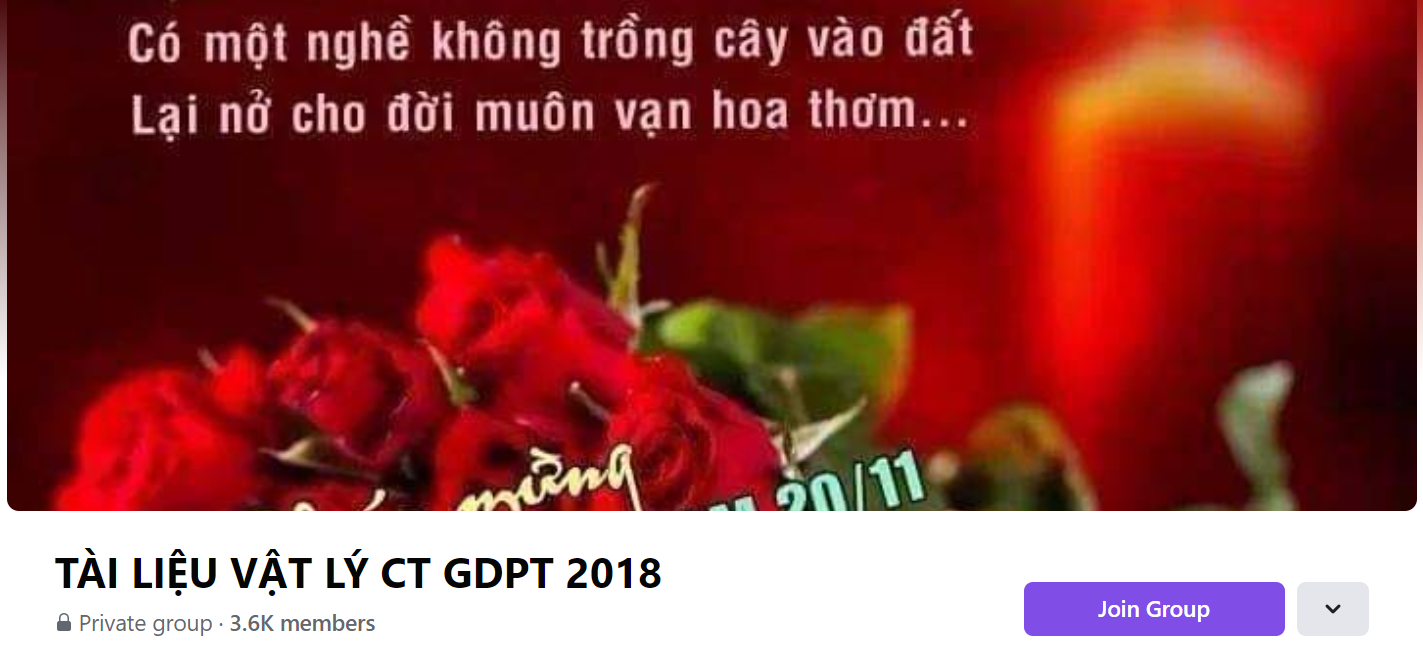 SƯU TẦM: ĐOÀN VĂN DOANH, NAM TRỰC, NAM ĐỊNH
LINK NHÓM DÀNH CHO GV BỘ MÔN VẬT LÝ TRAO ĐỔI TÀI LIỆU VÀ CHUYÊN MÔN CT 2018
https://www.facebook.com/groups/299257004355186